Getting to know Luxembourg
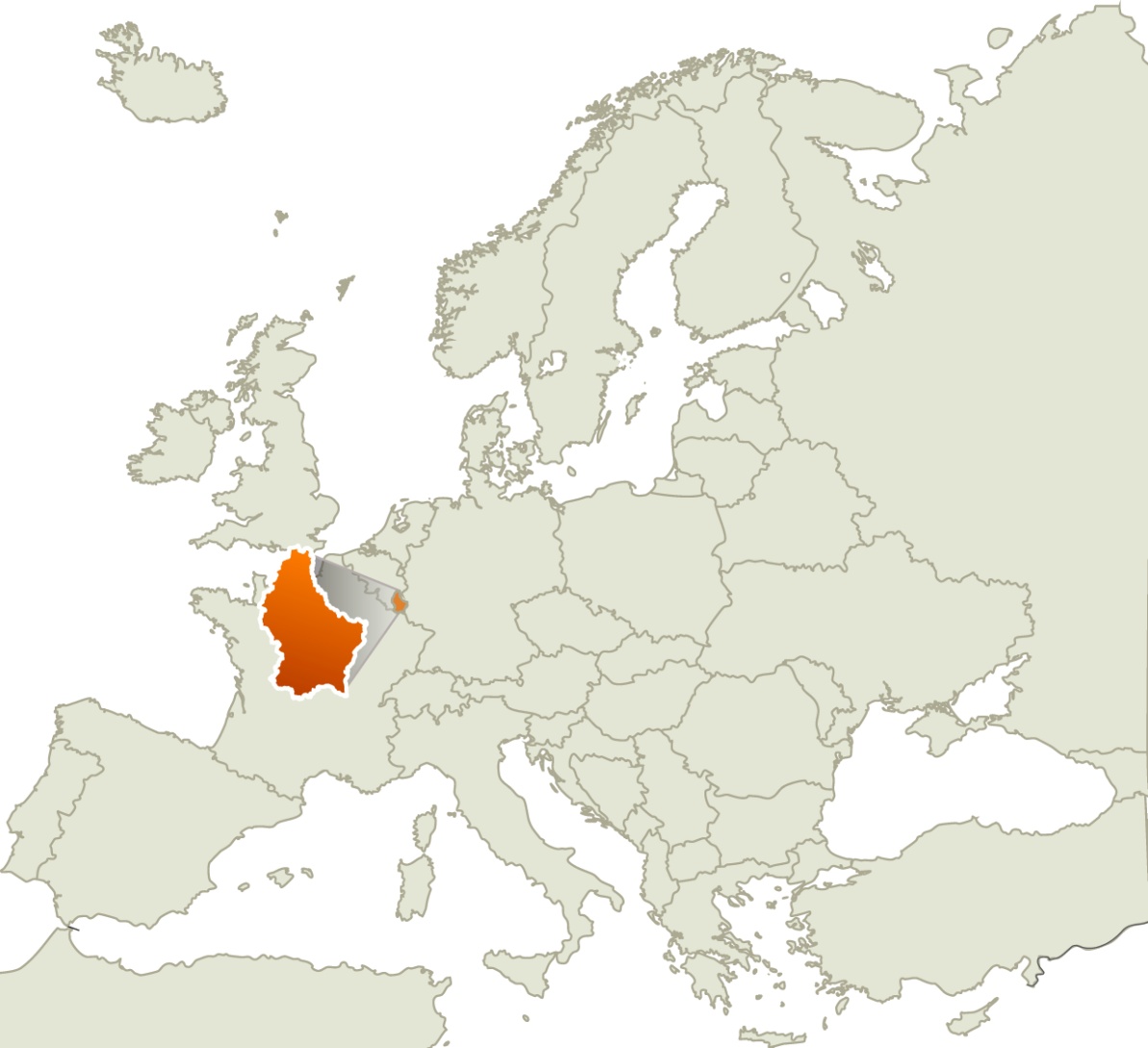 2
Information and Press Service of the Government
April 2016
[Speaker Notes: SPEAKER NOTES

 Before starting the PowerPoint presentation, the video Welcome to Luxembourg! can be screened (duration: 2’36’’): http://www.luxembourg.public.lu/en/photos-videos/videos/Is_it_true-Welcome/index.html 
 The contents of this PowerPoint presentation are freely available to the speaker who may, if desired, prepare a customised PowerPoint presentation by choosing those slides that are of interest to the target audience. 
 This PowerPoint presentation contains audio files on slides 24, 25, 33 and 37. To be able to listen to them, you need to unzip the associated audio files first.

LEGAL NOTICE

 The contents of this PowerPoint presentation have been prepared by the Service information et presse du gouvernement luxembourgeois (SIP – Information and Press Service of the Luxembourg Government). They come from the portal www.luxembourg.lu as well as from publications issued by the SIP and the Luxembourg government. These contents are protected by the laws on intellectual property, in particular the amended law of 18 April 2001 on copyright. The objective of the SIP is to provide accurate and up-to-date information; however, it cannot rule out any errors or a failure to update. 
© Service information et presse du gouvernement luxembourgeois, all rights reserved, April 2016]
Contents
At a glance
Geography
Political system
Luxembourg in the world
History
Population
Values of the Luxembourg people
Linguistic situation
National symbols
Festivals and traditions
Famous Luxembourgers
3
Information and Press Service of the Government
April 2016
At a glance
Official name: Grand Duchy of Luxembourg
Capital: Luxembourg (115,200 inhabitants)
Neighbouring countries: Belgium, France, Germany
Area: 2,586 km2
Languages: Luxembourgish (Lëtzebuergesch), French, German
Population: 
576,200 inhabitants; 
more than 170 nationalities;
percentage of foreigners: 46.7%.
Time zone: GMT/UTC +1
Currency unit: euro
4
Information and Press Service of the Government
April 2016
[Speaker Notes: At a glance

Official name: Grand Duchy of Luxembourg. Independent since 1839, it is the world’s only grand duchy.

Capital: Luxembourg (115,200 inhabitants as of 1.1.2016)

Neighbouring countries: Belgium, France, Germany

Area: 2,586 km2. Luxembourg measures a maximum of 82 km (50.95 miles) from north to south and 57 km (35.42 miles) from east to west.

Languages: Luxembourgish (Lëtzebuergesch – national language); French, German, Luxembourgish (administrative languages); the majority of the Grand Duchy’s inhabitants are multilingual, speaking additional languages not mentioned above, e.g. English. Added to this are languages spoken by the non-Luxembourg communities, such as Portuguese or Italian.

Population (as of 1.1.2016): 
- 576,200 inhabitants;
- more than 170 nationalities;
- percentage of foreigners: 46.7%.

Time zone: GMT/UTC +1

Currency unit: euro (1 euro = 100 cents)
FOR MORE INFORMATION
 www.luxembourg.lu: http://www.luxembourg.public.lu/en/le-grand-duche-se-presente/luxembourg-tour-horizon/index.html
 Everything you need to know about the Grand Duchy of Luxembourg: http://www.luxembourg.public.lu/en/publications/c/tout-savoir/index.html]
Luxembourg, easily accessible
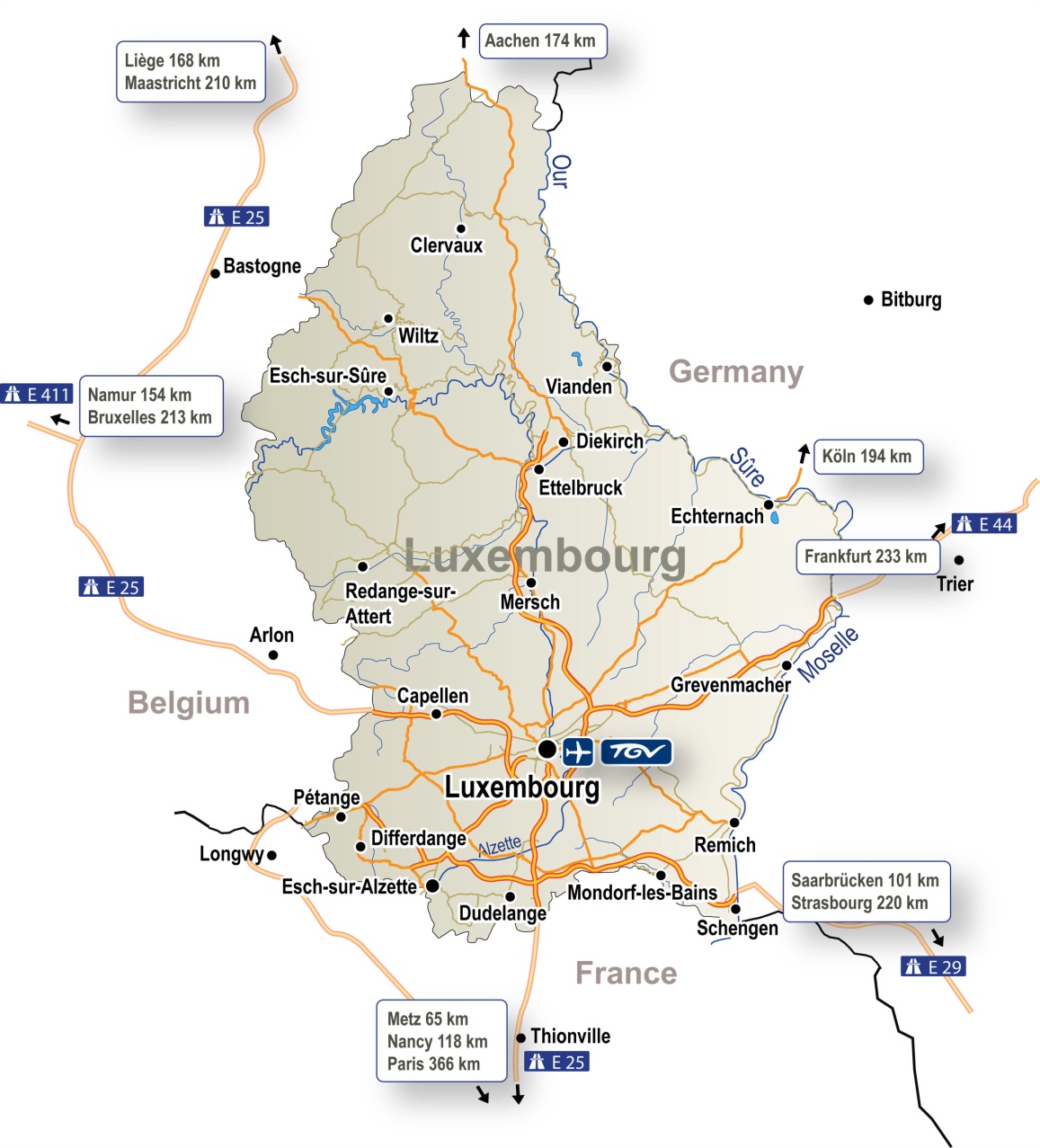 5
Information and Press Service of the Government
April 2016
[Speaker Notes: At a glance: Luxembourg, easily accessible

Luxembourg is situated between Belgium, Germany and France. It is well connected to the major European cities and easily accessible by air, rail and road. 

- Continuously growing international airport;
- Dense national road and railway network connected to all of Europe;
- TGV link with Paris and Strasbourg; from summer 2016 onwards with towns in southern France also.

FOR MORE INFORMATION
 www.luxembourg.lu: http://www.luxembourg.public.lu/en/le-grand-duche-se-presente/luxembourg-tour-horizon/transports-mobilite/index.html]
Geography
Area: 2,586 km2
Neighbouring countries: Belgium, Germany and France
2 natural regions: Oesling (north) and Gutland (west, south and east)
Oesling: wooded region, rivers and lakes, 2 nature reserves
Gutland: open countryside and forests, 1 nature reserve
Climate: temperate
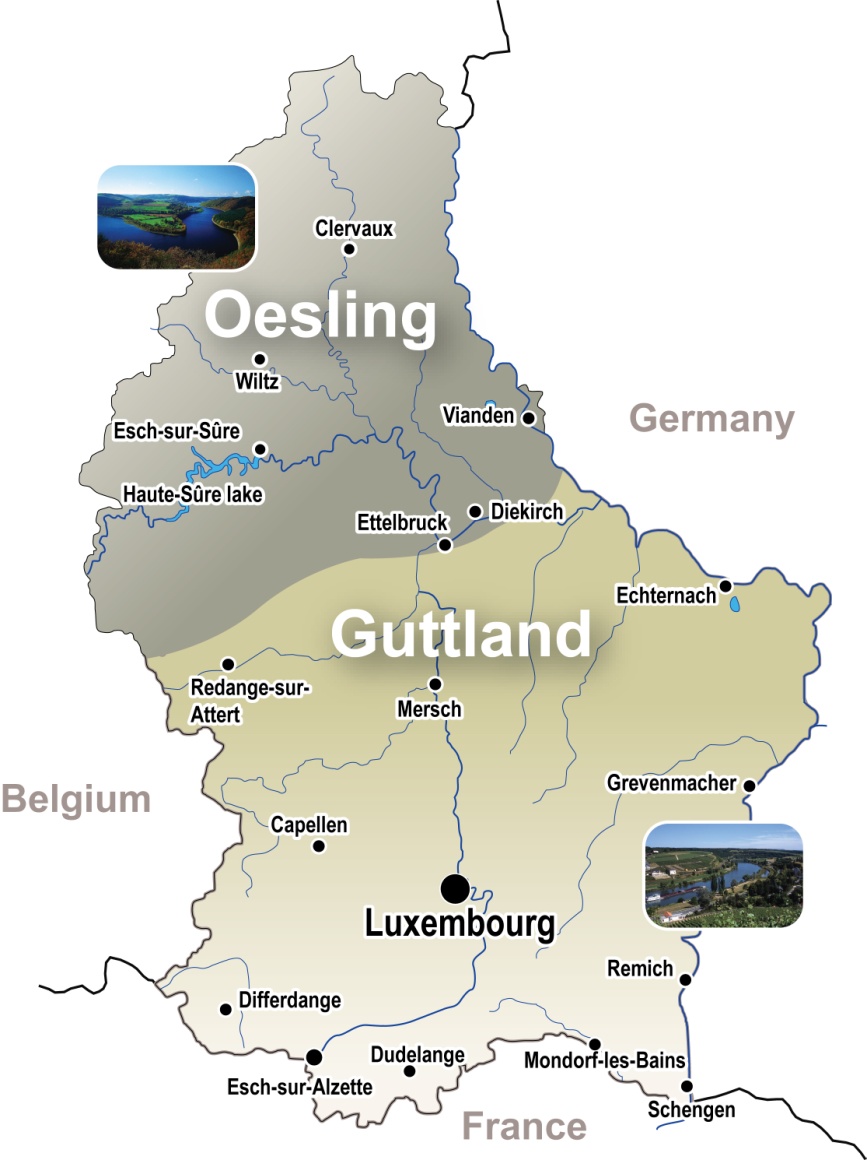 6
Information and Press Service of the Government
April 2016
[Speaker Notes: Geography

Area: 2,586 km2. Luxembourg measures a maximum of 82 km (50.95 miles) from north to south and 57 km (35.42 miles) from east to west.

Bordered by Belgium, Germany and France, the Grand Duchy is located in the heart of Western Europe.

The Grand Duchy is home to two natural regions: the Oesling in the north as well as the Gutland, which includes the Valley of the Seven Castles in the west, the Mineral Basin in the south and the valley of the Moselle in the east.

Oesling (in the north, part of the Ardennes): wooded region, rivers and lakes; Upper Sûre and Our nature reserves; main towns: Wiltz, Clervaux and Vianden.

Gutland: open countryside and forests, Valley of the Seven Castles and forests (in the west); The Land of the Red Rocks (in the south); valley of the Moselle (in the east), region Mullerthal – Luxembourg’s Little Switzerland with its Naturpark Mëllerdall nature reserve (in the east); main cities and towns: the capital Luxembourg, Esch-sur-Alzette, Dudelange, Differdange.

Climate: Luxembourg enjoys a temperate climate. Average annual temperatures range from -2.6 °C (average minimum value) to 21.6 °C (average maximum value) (1981-2010 figures). June, July and August are the hottest months, July and August the sunniest. In summer, temperatures range from 12 °C to 35 °C. In winter, temperatures fluctuate between -10 °C and 15 °C. In September and October, Luxembourg often experiences its own ‘Indian summer’.

FOR MORE INFORMATION
 www.luxembourg.lu: http://www.luxembourg.public.lu/en/le-grand-duche-se-presente/luxembourg-tour-horizon/geographie-et-climat/index.html
 Everything you need to know about the Grand Duchy of Luxembourg: http://www.luxembourg.public.lu/en/publications/c/tout-savoir/index.html]
Political system
Form of government: parliamentary democracy in the form of a constitutional monarchy 
Constitution: Constitution of the Grand Duchy of Luxembourg of 17 October 1868, amended on several occasions
Universal suffrage: introduced in 1919
Head of state: HRH Grand Duke Henri
Parliament (Chamber of Deputies): 60 members
Head of government: Xavier Bettel, Prime Minister, Minister of State
Ruling parties (since 2013): coalition government between the Democratic Party (DP), the Luxembourg Socialist Workers’ Party (LSAP) and the Green Party (Déi Gréng)
Separation of powers
7
Information and Press Service of the Government
April 2016
[Speaker Notes: Political system 

- The form of government is that of a parliamentary democracy in the form of a constitutional monarchy. The laws passed by Parliament are promulgated and published by the Grand Duke. 

- The Constitution of the Grand Duchy of Luxembourg dates back to 17 October 1868 (amended several times since).

- Universal suffrage was introduced in 1919.

- The head of state is HRH Grand Duke Henri (acceded to the throne on 7 October 2000).

- Parliament (known as the Chamber of Deputies) is composed of 60 members.

- Xavier Bettel has been the head of government since December 2013. 

 The ruling parties (since December 2013) are the Democratic Party (DP), the Luxembourg Socialist Workers’ Party (LSAP) and the Green Party (Déi Gréng). Prior to this date and since 1919, the Christian Social Party (CSV or Party of the Right prior to 1945) has led all the government coalitions, with two exceptions (1925-1926 and 1974-1979).

- Separation of powers: As in every parliamentary democracy, the separation of powers is flexible in Luxembourg. There are many links between the legislative and executive powers. Only the judicial power remains completely independent.

FOR MORE INFORMATION
 www.luxembourg.lu: http://www.luxembourg.public.lu/en/le-grand-duche-se-presente/systeme-politique/index.html
 Everything you need to know about the Grand Duchy of Luxembourg: http://www.luxembourg.public.lu/en/publications/c/tout-savoir/index.html
 About... Political Institutions in Luxembourg: http://www.luxembourg.public.lu/en/publications/d/ap-institutions-politiques/index.html]
Luxembourg in the world
Greater Region: Luxembourg = economic, financial and commercial hub of the cross-border Greater Region
Luxembourg, one of the three ‘capitals’ of the European Union
Founding member of several international organisations 
Member of all major international organisations
Luxembourg, non-permanent member of the United Nations Security Council (2013-2014)
Official development assistance (ODA): contribution of approximately 1% of GNI
European institutions
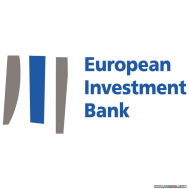 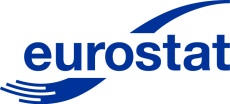 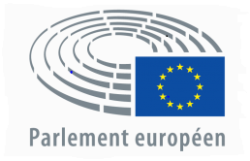 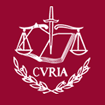 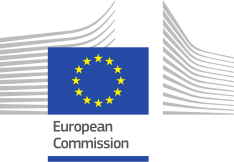 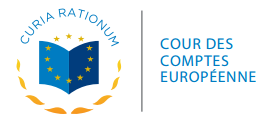 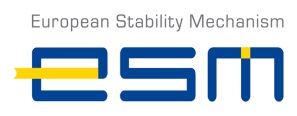 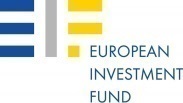 8
Information and Press Service of the Government
April 2016
[Speaker Notes: Luxembourg in the world

- The Grand Duchy is the economic, financial and commercial hub of the cross-border Greater Region (Lorraine, Saar, Rhineland-Palatinate, Wallonia and the Grand Duchy of Luxembourg). As an example, during the week over 160,000 German, French and Belgian cross-border commuters travel to Luxembourg on a daily basis for work.

 Alongside Brussels and Strasbourg, Luxembourg is one of the three ‘capitals’ of the European Union. The capital is home to several European services and institutions, including services of the European Commission (translation, publication, statistics), the European Court of Auditors, the Court of Justice of the European Union, the European Investment Bank (EIB), the European Investment Fund, the Secretariat of the European Parliament, the European Financial Stability Facility (EFSF) and the European Stability Mechanism (ESM). 

- On 18 October 2012, Luxembourg was elected by the United Nations General Assembly to occupy a seat as a non-permanent member on the Security Council for the 2013-2014 period. Being a founding member of the United Nations, this was the first time Luxembourg served on the Security Council.

- Luxembourg is a founding member of several international organisations, such as the Benelux Union, the Council of Europe, the precursor institutions of the European Union (the ECSC, the EEC, Euratom), NATO, the OECD, the UN... and a member of all major international organisations.

- Official development assistance: Luxembourg’s international commitment is reflected notably in the field of official development assistance, which has amounted to approximately 1% of gross national income (GNI) since 2009, ranking the Grand Duchy among the five countries in the world that spend over 0.7% of their GNI on development cooperation.
 
FOR MORE INFORMATION
 Luxembourg and the EU: http://www.luxembourg.public.lu/en/le-grand-duche-se-presente/luxembourg-monde/luxembourg-europe/index.html
 Luxembourg in the world: http://www.luxembourg.public.lu/en/le-grand-duche-se-presente/luxembourg-monde/index.html
 Everything you need to know about the Grand Duchy of Luxembourg: http://www.luxembourg.public.lu/en/publications/c/tout-savoir/index.html
 About… Luxembourg and the European Union: http://www.luxembourg.public.lu/en/publications/p/ap-europe/index.html]
History
Key moments
963: Lucilinburhuc and the origins of Luxembourg
Luxembourg = condensed version of European history
Middle Ages (14th to 15th century): at the head of the Holy Roman Empire 
Early modern period: ‘Gibraltar of the North’ and foreign domination
1839: sovereign and independent state
After 1945: key role in European construction
9
Information and Press Service of the Government
April 2016
[Speaker Notes: History: Key moments

- The origins of Luxembourg date back to 963 when Count Siegfried acquired the small fort of Lucilinburhuc through a deed of exchange with the abbey of St Maximin in Trier. The fort was located on the rocky outcrop of the Bock dominating the valley of the Alzette. 

- Situated in the heart of Europe, nestled between France, Belgium and Germany, the country has been involved in the great European developments. The history of the Grand Duchy can thus be considered a condensed version of European history. 

- During the Middle Ages, its princes wore the crown of the Holy Roman Empire (14th to 15th century). 

- In the early modern period, the fortress of Luxembourg, dubbed ‘Gibraltar of the North’, was a major bone of contention in the battle between the great powers.

- A province of the Netherlands (15th to 18th century): before gaining independence during the 19th century, Luxembourg successively belonged to the counts, then the dukes of Luxembourg, the dukes of Burgundy, the kings of Spain, the kings of France, the emperors of Austria and the kings of the Netherlands. 

 1839: Luxembourg became a sovereign and independent state (Treaty of London of 19 April 1839).

- After 1945: key role in European construction.

FOR MORE INFORMATION
 www.luxembourg.lu: http://www.luxembourg.public.lu/en/le-grand-duche-se-presente/histoire/index.html
 About… History of the Grand Duchy of Luxembourg: http://www.luxembourg.public.lu/en/publications/b/ap-histoire/index.html]
History
Origins dating back to 963
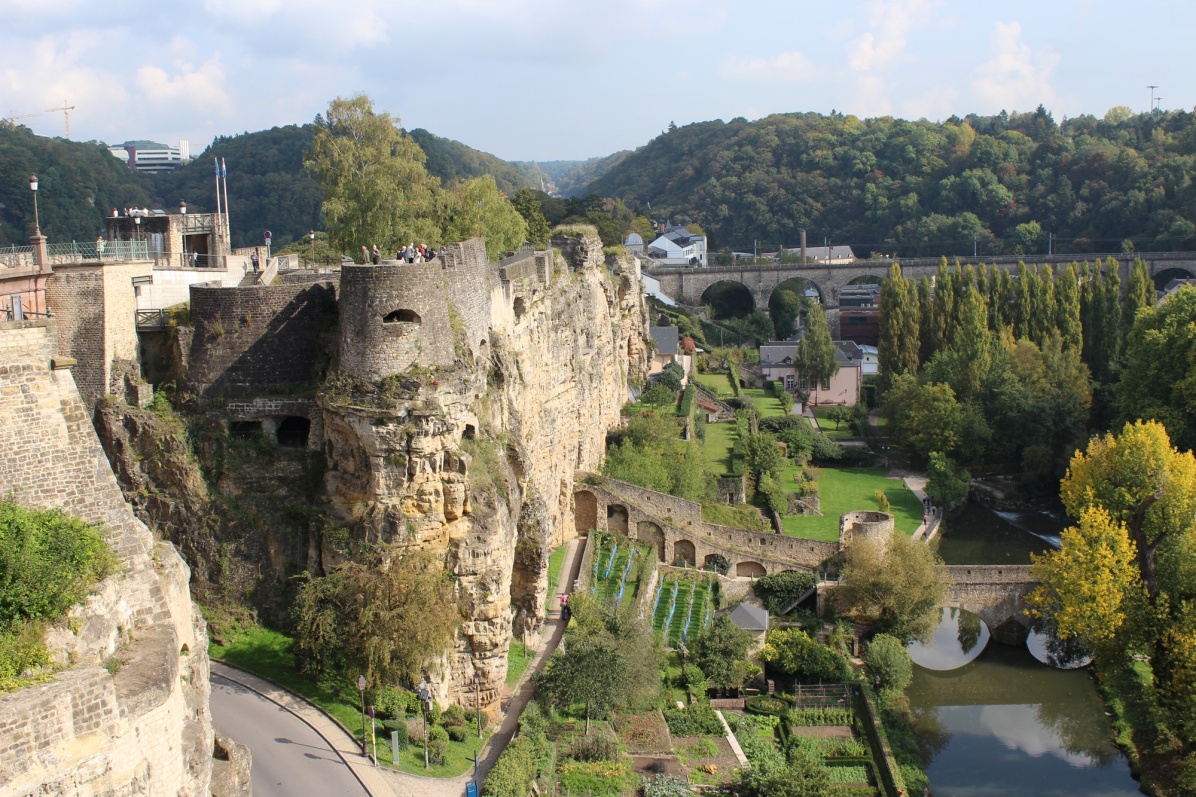 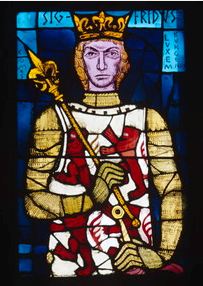 10
Information and Press Service of the Government
April 2016
[Speaker Notes: History: Origins dating back to 963The origins of Luxembourg date back to 963 when Count Siegfried acquired the small fort of Lucilinburhuc through a deed of exchange with the abbey of St Maximin in Trier. The fort was located on the rocky outcrop of the Bock dominating the valley of the Alzette.In 2013, the city of Luxembourg celebrated its 1,050th anniversary.Images: on the left, stained-glass window in the cathedral of Luxembourg featuring Count Siegfried, count of Luxembourg from 963 to 998; on the right, view of the Bock outcrop where the small fort of Lucilinburhuc stood © Archives nationales; SIPFOR MORE INFORMATION
 www.luxembourg.lu: http://www.luxembourg.public.lu/en/le-grand-duche-se-presente/histoire/index.html
 About… History of the Grand Duchy of Luxembourg: http://www.luxembourg.public.lu/en/publications/b/ap-histoire/index.html]
History
The princes of Luxembourg wore the crown of the Holy Roman Empire
Henry VII (1308-1313)
Charles IV (1346-1378)
Wenceslas (1376-1400)
Sigismund (1410-1437)
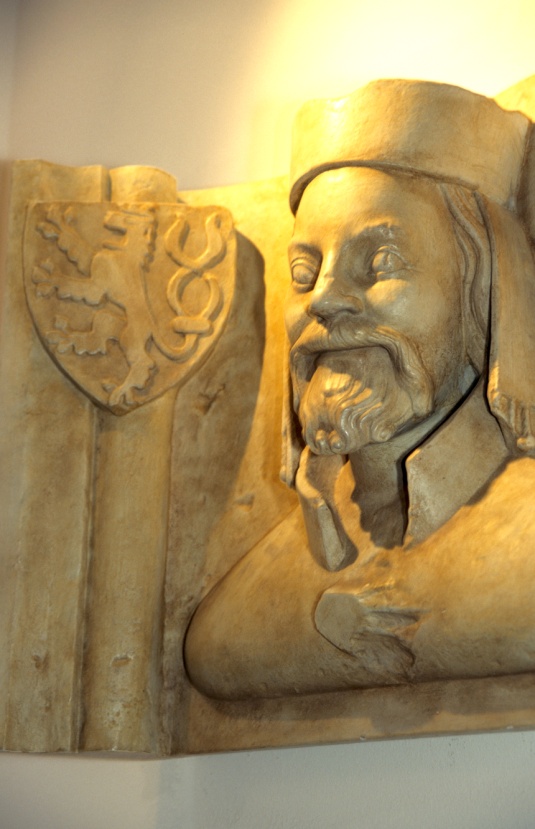 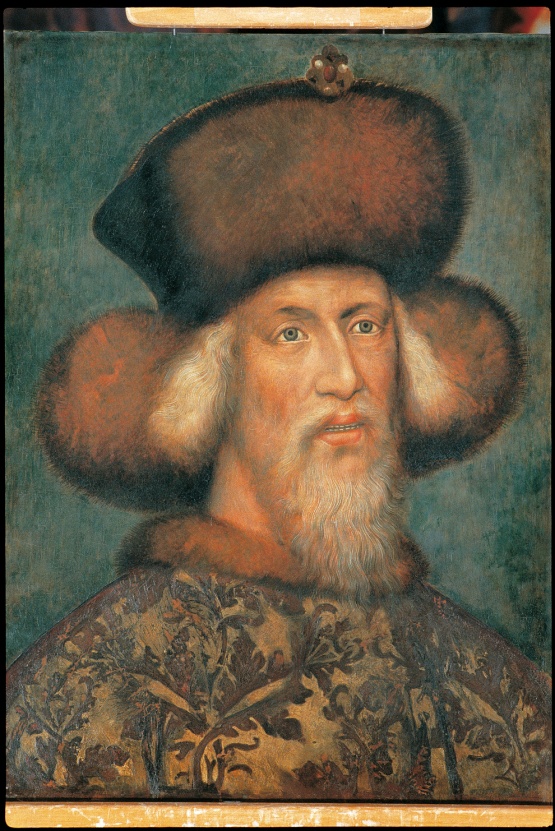 11
Information and Press Service of the Government
April 2016
[Speaker Notes: History: The princes of Luxembourg wore the crown of the Holy Roman Empire

During the Middle Ages, the princes of Luxembourg wore the crown of the Holy Roman Empire (14th to 15th century). Henry VII, count of Luxembourg, was elected king of Germany in 1308 and crowned emperor four years later in Rome. The counts of Luxembourg also became kings of Bohemia through the marriage of the son of Henry VII, John the Blind, to Elisabeth, heiress to the Kingdom of Bohemia. A model knight, John the Blind died a hero’s death in the service of the king of France in the Battle of Crécy in 1346. In 1364, with the definitive acquisition of the County of Chiny, the possessions of the dukes of Luxembourg underwent their greatest expansion (10,000 km2). After Henry VII, three further members of the Luxembourg dynasty went on to wear the imperial crown: Charles IV (1346-1378), Wenceslas (1376-1400) and Sigismund (1410-1437), the last emperor of the house of Luxembourg.Images: on the left, John the Blind, count of Luxembourg, king of Bohemia (1296-1346); on the right, Sigismund of Luxembourg (1387-1437) © Marcel Schmitz/SIP; MNHA

FOR MORE INFORMATION
 www.luxembourg.lu: http://www.luxembourg.public.lu/en/le-grand-duche-se-presente/histoire/index.html
 About… History of the Grand Duchy of Luxembourg: http://www.luxembourg.public.lu/en/publications/b/ap-histoire/index.html]
History
‘Gibraltar of the North’ and foreign domination(15th to 18th century)
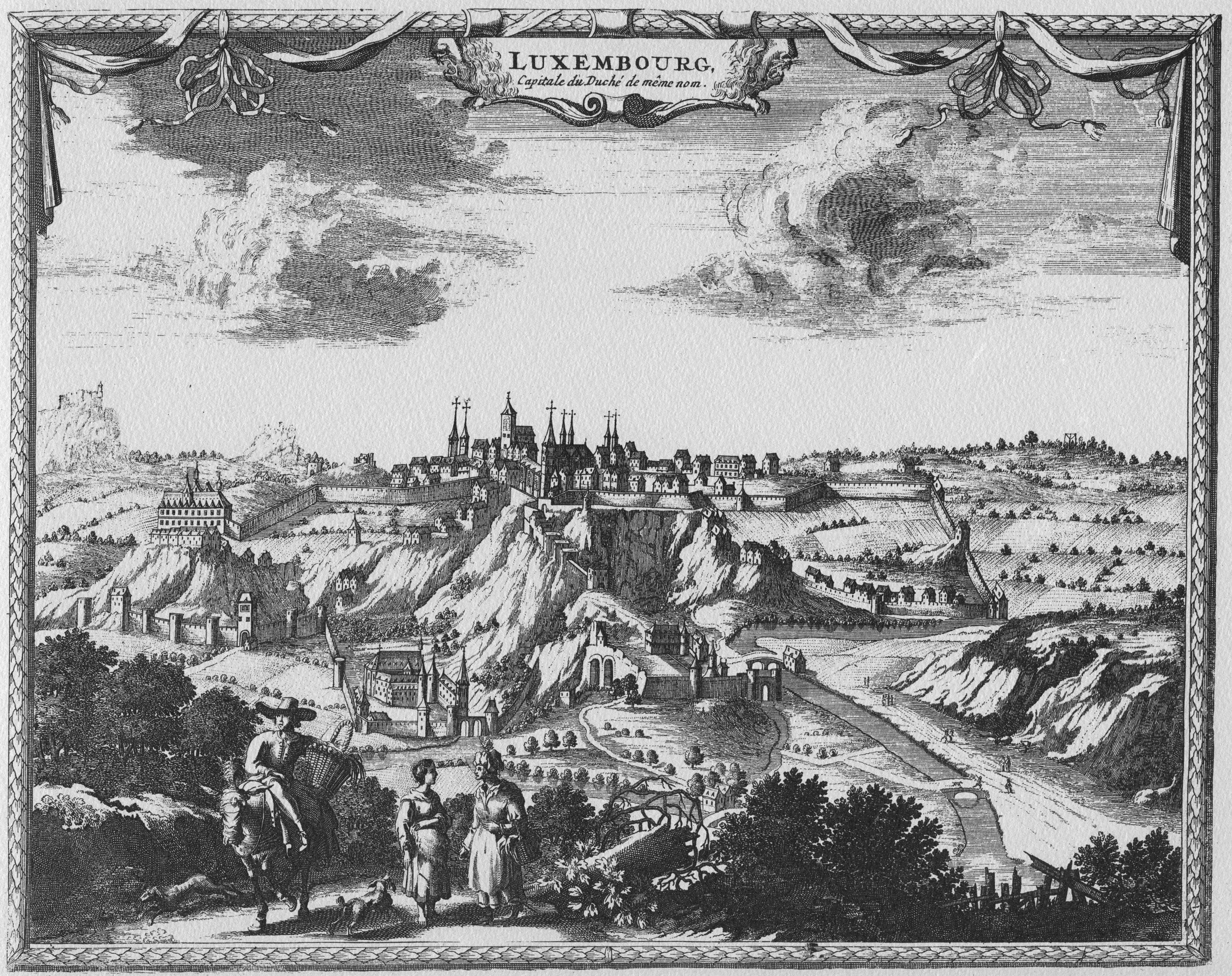 12
Information and Press Service of the Government
April 2016
[Speaker Notes: History: ‘Gibraltar of the North’ and foreign domination (15th to 18th century)

During the early modern period, Luxembourg occupied an important strategic position on the European chessboard. The city of Luxembourg was progressively transformed into one of the most prestigious fortresses of Europe and dubbed ‘Gibraltar of the North’.Much of the fortification was carried out by renowned French military architect Vauban, who led the siege of Louis XIV’s troops in 1684. In 1715, following the War of the Spanish Succession, Luxembourg fell under Austrian rule.From the 15th to the 18th century, Luxembourg successively belonged to the counts, then the dukes of Luxembourg, the dukes of Burgundy, the kings of Spain, the kings of France, the emperors of Austria and the kings of the Netherlands. Image: medieval engraving featuring a panorama of the fortified city of Luxembourg, with the inscription ‘Luxembourg, capital of the Duchy of the same name’ © ThinkstockFOR MORE INFORMATION
 www.luxembourg.lu: http://www.luxembourg.public.lu/en/le-grand-duche-se-presente/histoire/index.html
 About… History of the Grand Duchy of Luxembourg: http://www.luxembourg.public.lu/en/publications/b/ap-histoire/index.html]
History
Birth of the Grand Duchy of Luxembourg
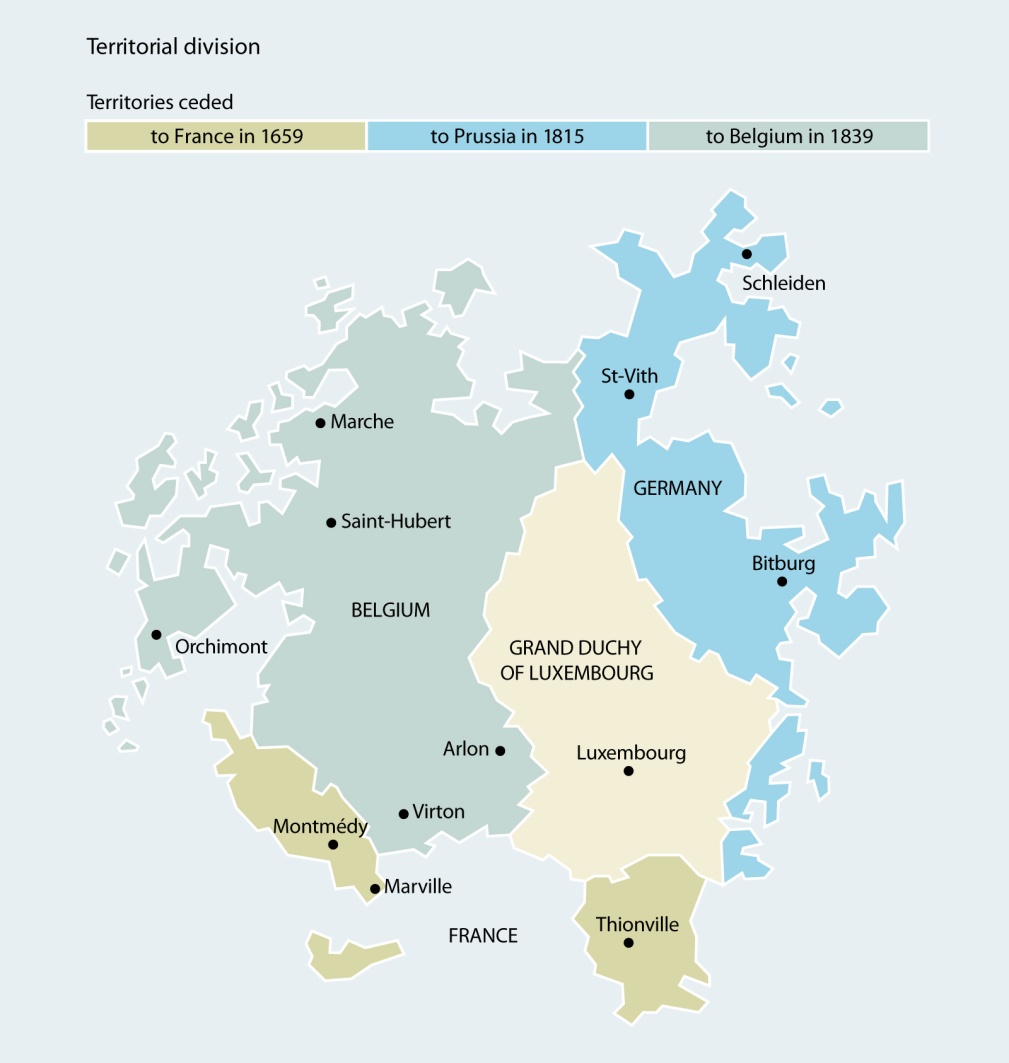 1815Creation of the Grand Duchy
1839Definitive border demarcation
1890Gaining of dynastic independence
13
Information and Press Service of the Government
April 2016
[Speaker Notes: History: Birth of the Grand Duchy of Luxembourg

1815:
The collapse of the Napoleonic Empire resulted in a redrawing and redistribution of the European map by the great powers gathered at the Congress of Vienna in 1815. This was the moment of the creation of Luxembourg as an independent political entity. It was established as a grand duchy and assigned to the King of the Netherlands, William I of Orange-Nassau. Despite this elevation in rank, the Grand Duchy had to cede to Prussia the region of the Eifel as well as a vast region situated to the east of the Moselle, Sûre and Our rivers.

1839:
It was not until 1839, with the Treaty of London, that Luxembourg acquired its current territorial shape. The Grand Duchy of Luxembourg remained under the sovereignty of the Orange-Nassau dynasty, but was granted a separate administration. Belgian Luxembourg became a province of Belgium.

1890:
The personal union with the Netherlands came to an end in 1890, with the death of William III. Adolf of Nassau-Weilburg became Grand Duke of Luxembourg. The country henceforth had its own dynasty. 

Image: © SIP/Bizart

FOR MORE INFORMATION
 www.luxembourg.lu: http://www.luxembourg.public.lu/en/le-grand-duche-se-presente/histoire/index.html
 About… History of the Grand Duchy of Luxembourg: http://www.luxembourg.public.lu/en/publications/b/ap-histoire/index.html]
History
20th century – abandoning of neutrality
German occupation during both world wars
Abandoning of neutrality after 1945
After 1945: founding member of several international and supranational organisations 

2014: 175 years of independence
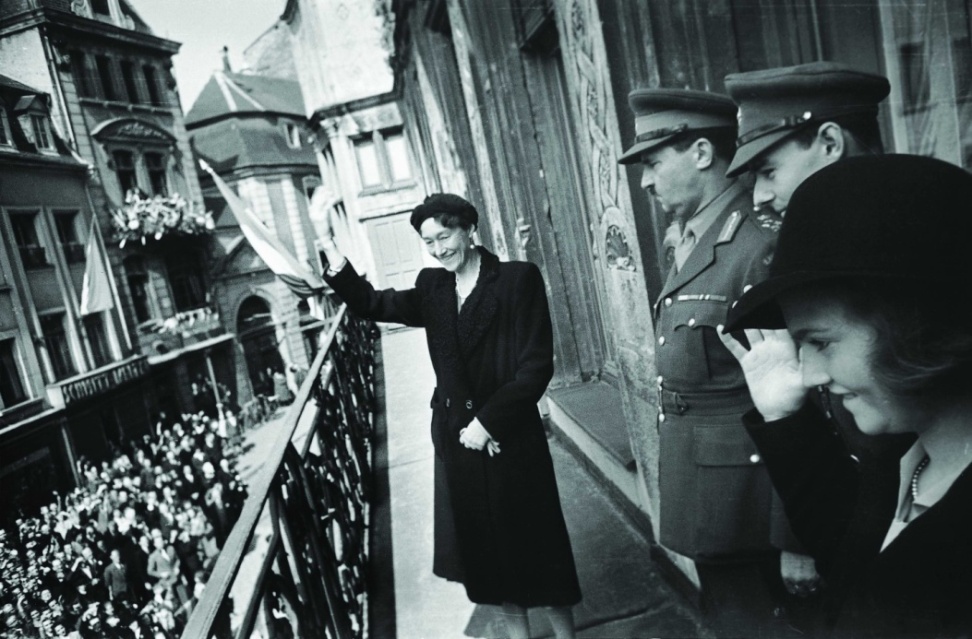 14
Information and Press Service of the Government
April 2016
[Speaker Notes: History: 20th century – abandoning of neutrality

Despite its neutrality, the Grand Duchy was invaded and occupied during both world wars by German troops, on 2 August 1914 and on 10 May 1940.During the second invasion, Grand Duchess Charlotte and the government went into exile and the country was placed under Nazi occupation. On 10 September 1944, the city of Luxembourg was liberated by the Americans. During the Battle of the Bulge, German forces devastated the north and the east of the country (December 1944 to February 1945). After the Second World War, the Grand Duchy abandoned its status of neutrality and ensured its place within the international community that formed after 1945. It was a founding member of the Benelux Union (1944), the UN (1945), NATO (1949), the ECSC (1951), the EEC and Euratom (Treaties of Rome) (1957), etc. The accession to the throne of Grand Duke Jean in 1964 marked the beginning of an era of exceptional prosperity. Grand Duke Jean abdicated in 2000 in favour of his son Henri.In 2014, Luxembourg celebrated 175 years of independence.Image: return from exile of HRH Grand Duchess Charlotte (1945) © Tony Krier/Photothèque de la Ville de Luxembourg, all rights reservedFOR MORE INFORMATION
 www.luxembourg.lu: http://www.luxembourg.public.lu/en/le-grand-duche-se-presente/histoire/index.html
 About… History of the Grand Duchy of Luxembourg: http://www.luxembourg.public.lu/en/publications/b/ap-histoire/index.html]
History
20th century – commitment to European integration
Catalyst role in the unification of Europe
One of the six founding members of the European Union
Pierre Werner, one of the ‘forefathers of the euro’
1986: Charlemagne Prize awarded to the people of Luxembourg
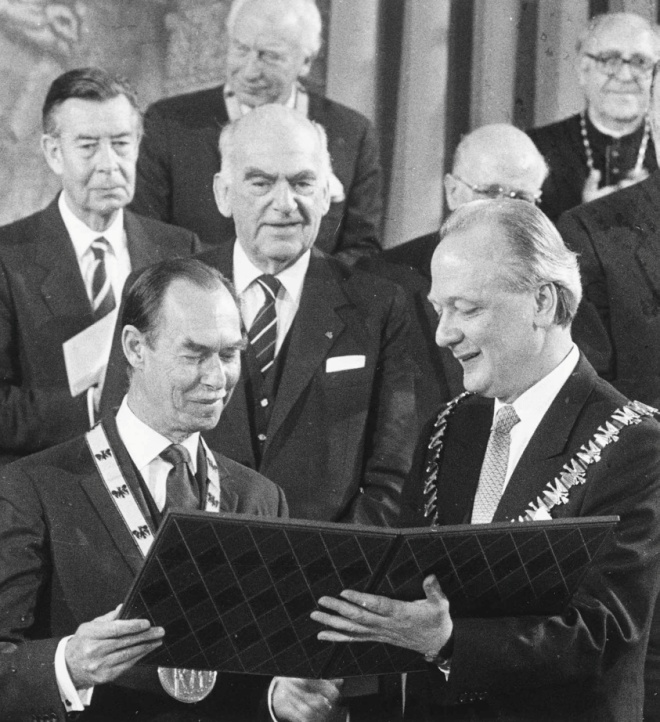 15
Information and Press Service of the Government
April 2016
[Speaker Notes: History: 20th century – commitment to European integration

Over the course of the second half of the 20th century, the prosperous and dynamic country played a catalyst role in the unification of Europe. Luxembourg was one of the six founding members of the European Union; its people and politicians are often convinced and committed Europeans.As a result, in 1986 the people of Luxembourg were awarded the Charlemagne Prize in recognition of their commitment to Europe. During the 2005 referendum on the Treaty establishing a Constitution for Europe, 56.52% of votes were in favour of the Constitution. Furthermore, Robert Schuman, one of the founding fathers of the European Union, was born in Luxembourg. His birth house, situated at the foot of the Kirchberg plateau, now houses the Centre d’études et de recherches européennes Robert Schuman (CERE – Robert Schuman Centre for European Studies and Research). Its scientific library, containing more than 15,000 works on European politics and international relations, is accessible to the general public.Pierre Werner is considered one of the ‘forefathers of the euro’ (Werner Plan, 1970).Two Luxembourgers, Gaston Thorn and Jacques Santer, have previously held the position of president of the European Commission. As of November 2014, Jean-Claude Juncker is the third Luxembourg citizen to hold this post.Jean-Claude Juncker, Prime Minister from 1995 to 2013, was also the first permanent president of the Eurogroup. He held this position from 2005 to 2013. Currently: 
- Jean-Claude Juncker is the president of the European Commission since November 2014.
 Yves Mersch is a member of the Executive Board of the European Central Bank (ECB) since December 2012. 
 Marc Jaeger is president of the General Court (of the European Union) since September 2007.Image: HRH Grand Duke Jean is awarded the Charlemagne Prize on behalf of the people of Luxembourg (1986) © SIP

FOR MORE INFORMATION
 www.luxembourg.lu: http://www.luxembourg.public.lu/en/le-grand-duche-se-presente/luxembourg-monde/luxembourg-europe/index.html
 About… Luxembourg and the European Union: http://www.luxembourg.public.lu/en/publications/p/ap-europe/index.html]
Population
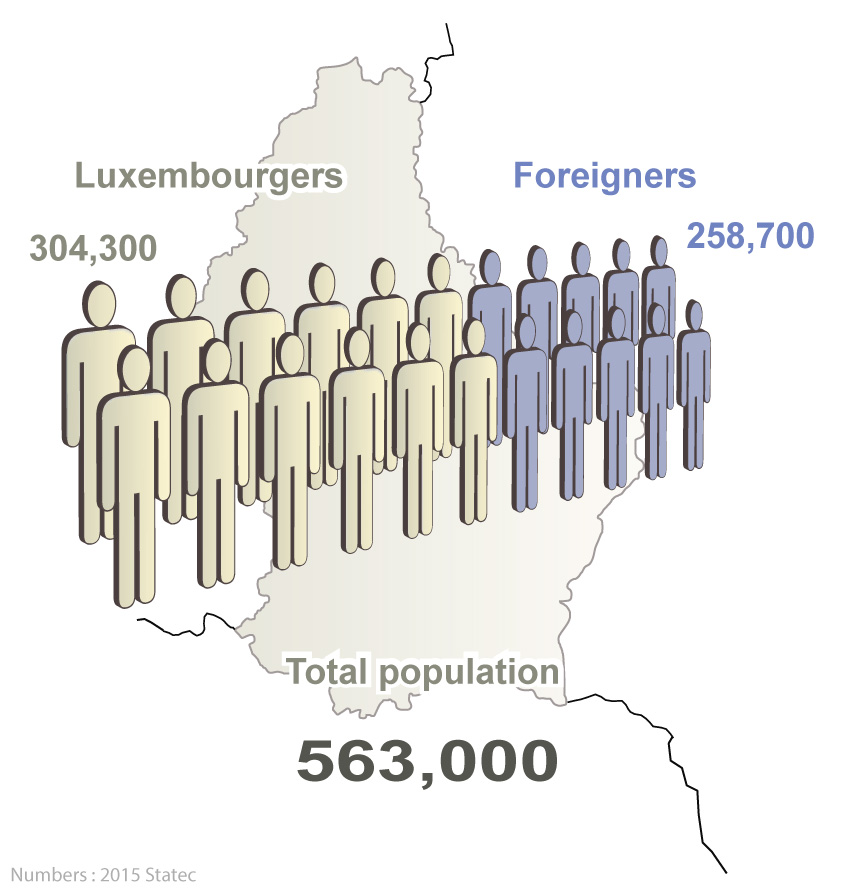 16
Information and Press Service of the Government
April 2016
[Speaker Notes: Population (as of 1.1.2016)

- Luxembourg has a total population of 576,200 inhabitants;

- 46.7% of the total population does not possess a Luxembourg passport, a proportion approaching 70% in the capital;

 Most populated cities: Luxembourg (115,200 inhabitants), Esch-sur-Alzette (33,900 inhabitants), Differdange (24,800 inhabitants).

FOR MORE INFORMATION
 www.luxembourg.lu: http://www.luxembourg.public.lu/en/le-grand-duche-se-presente/population/index.html
 www.statistiques.lu: http://www.statistiques.public.lu/fr/population-emploi/index.html (in French)
 About... Multicultural Luxembourg: http://www.luxembourg.public.lu/en/publications/i/ap-lux-multiculturel/index.html]
Population
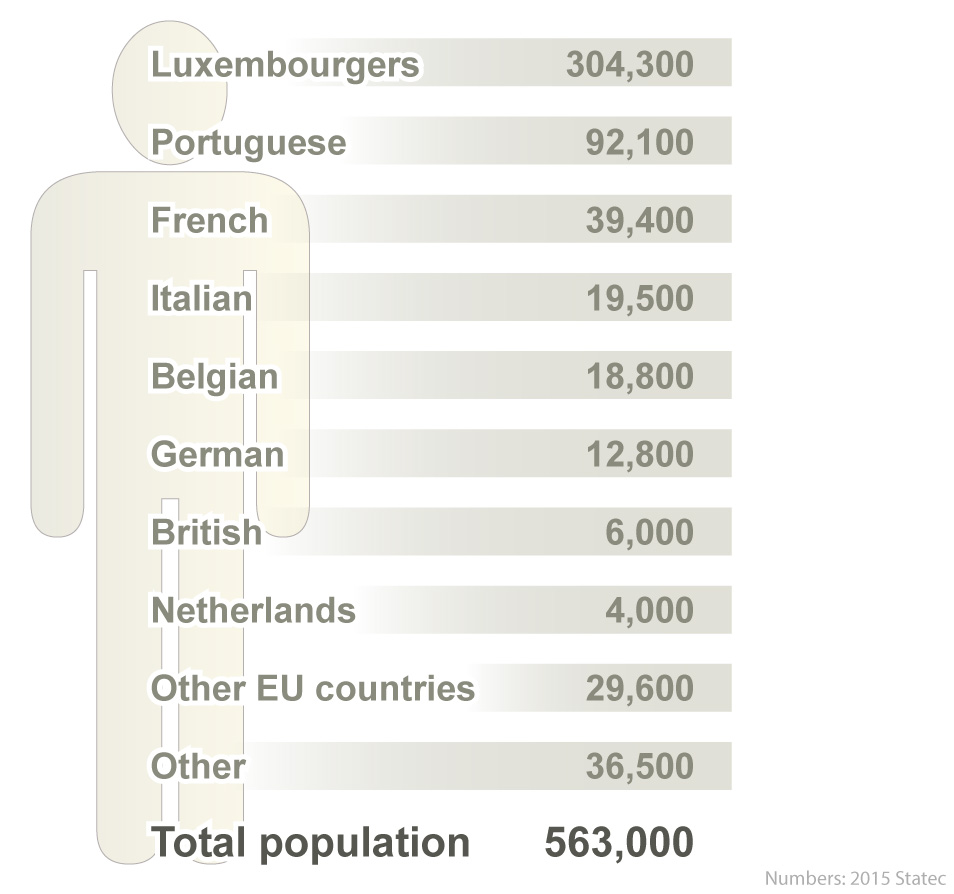 More than 170 nationalities live in Luxembourg
17
Information and Press Service of the Government
April 2016
[Speaker Notes: Population (as of 1.1.2016)

 More than 170 nationalities live in Luxembourg;
 Close to nine out of ten foreigners hail from European Union member states;
 Proportion of foreigners in the total population: 
- Portuguese: 16.20%
- French: 7.20%
- Italians: 3.50%
- Belgians: 3.40%
- Germans: 2.20%
- British: 1.10%
- Dutch: 0.70%

FOR MORE INFORMATION
 www.luxembourg.lu: http://www.luxembourg.public.lu/en/le-grand-duche-se-presente/population/index.html 
 www.statistiques.lu: http://www.statistiques.public.lu/fr/population-emploi/index.html (in French)
 About... Multicultural Luxembourg: http://www.luxembourg.public.lu/en/publications/i/ap-lux-multiculturel/index.html]
Population and employment
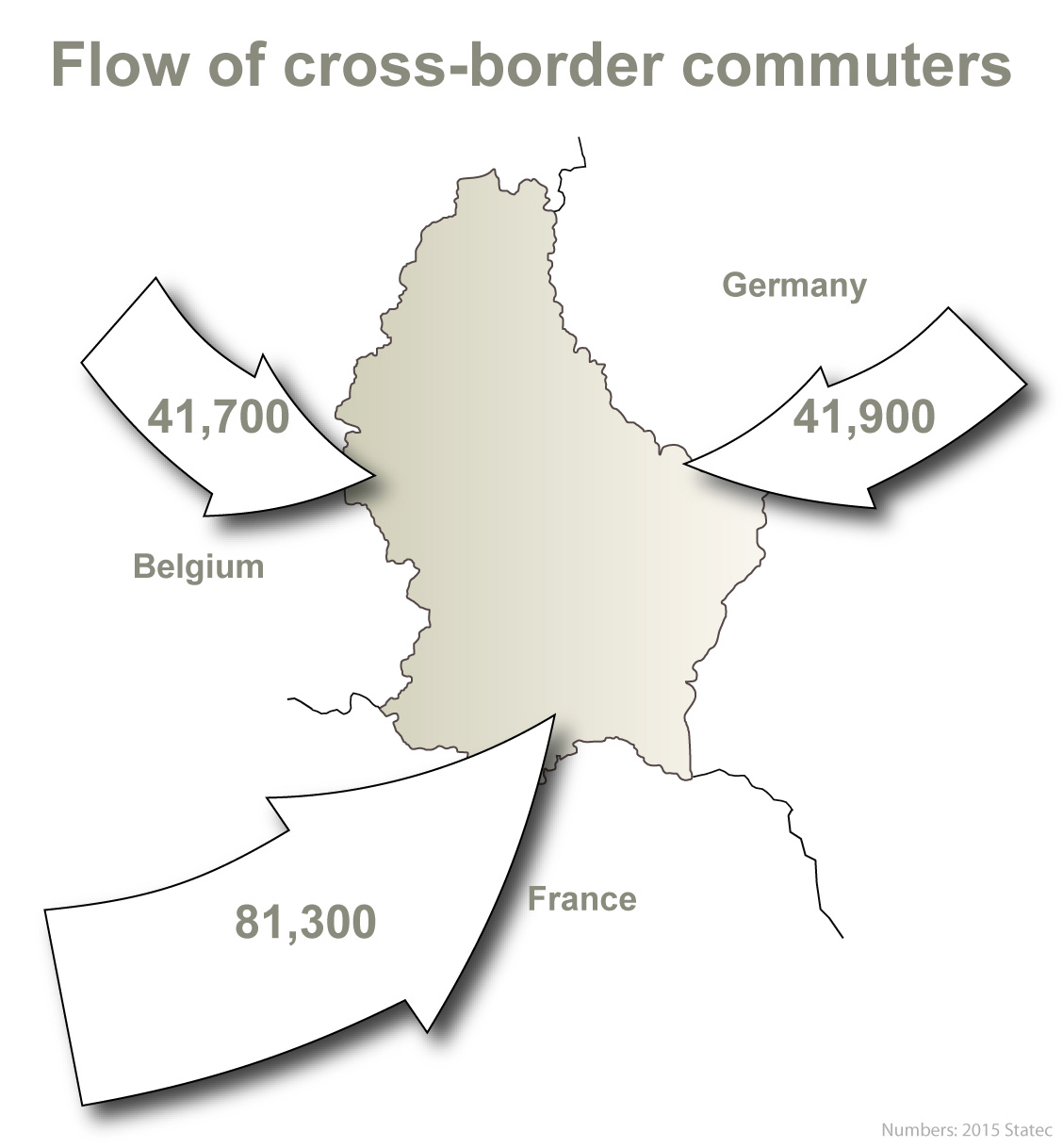 18
Information and Press Service of the Government
April 2016
[Speaker Notes: Population: Population and employment- During the week, over 160,000 French, German and Belgian cross-border commuters travel to Luxembourg on a daily basis to work in the economic, commercial and financial hub of the Greater Region;- 70% of Luxembourg’s salaried population is made up of cross-border commuters (44%) and foreign residents (26%);- Some 11,000 international civil servants work in Luxembourg’s European institutions (European Parliament, European Commission, Court of Justice of the European Union, European Investment Bank…).FOR MORE INFORMATION
 www.luxembourg.lu: http://www.luxembourg.public.lu/en/travailler/marche-emploi/index.html
 www.statistiques.lu: http://www.statistiques.public.lu/fr/population-emploi/index.html (in French)
 About... Multicultural Luxembourg: http://www.luxembourg.public.lu/en/publications/i/ap-lux-multiculturel/index.html]
Values of the Luxembourg people
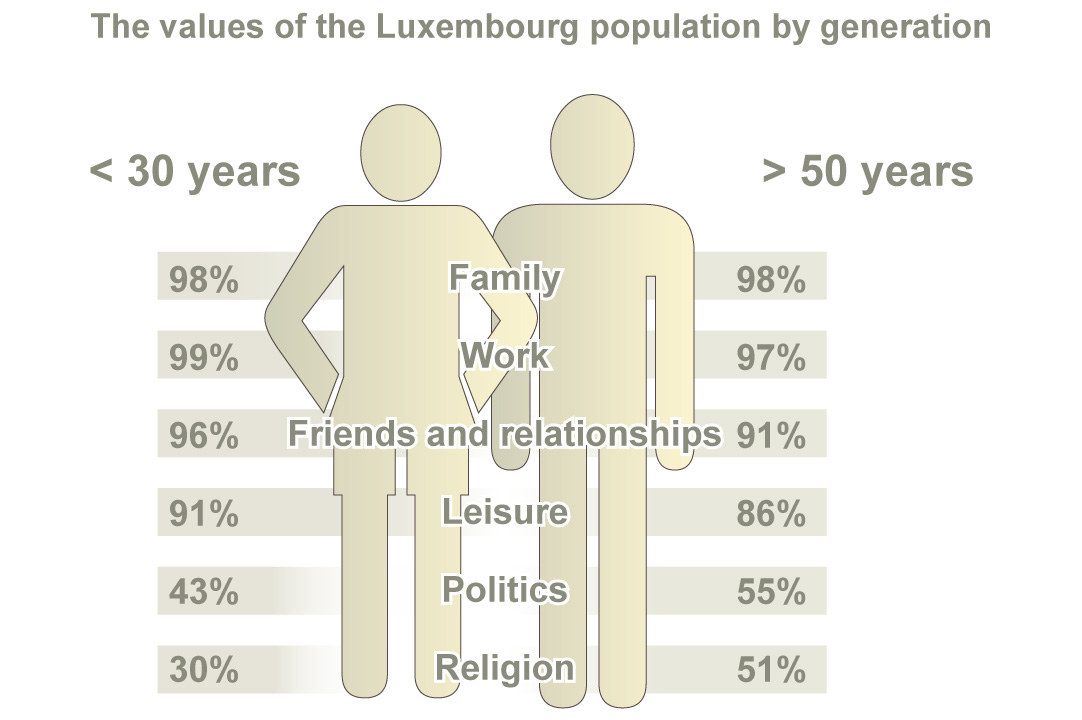 19
Information and Press Service of the Government
April 2016
[Speaker Notes: Values of the Luxembourg people
The most important values of the Luxembourg people are family, work, friends and leisure. This was revealed in the European Values Study (EVS), which aims to identify and explain the dynamics of changing values in 45 European countries.

The diagram illustrates how the values of younger (under 30) and older (over 50) respondents do not differ significantly, except as far as politics and above all religion are concerned. 

FOR MORE INFORMATION
 European Values Study (EVS): http://www.europeanvaluesstudy.eu
 www.luxembourg.lu: http://www.luxembourg.public.lu/en/actualites/2010/08/12-valeurs/index.html
 Les langues parlées au travail, à l’école et/ou à la maison (Languages spoken at work, at school and/or at home): http://www.statistiques.public.lu/fr/publications/series/rp2011/2013/13-13-langues/index.html (in French and German)]
Linguistic situation
National language: Luxembourgish (Lëtzebuergesch)
Administrative languages: French, German and Luxembourgish
Legislative language: French
Languages spoken in the workplace: French, Luxembourgish, German, English and Portuguese
20
Information and Press Service of the Government
April 2016
[Speaker Notes: Linguistic situation

The linguistic situation in Luxembourg is characterised by the use and legal recognition of three languages: Luxembourgish, French and German. The importance of the linguistic coexistence of these languages is an integral part of the national identity.

- National language: Luxembourgish (Lëtzebuergesch), a Moselle-Franconian dialect (became the national language following the law of 24 February 1984 on the languages regime), part of the family of Germanic languages; 
- Administrative languages: French, German and Luxembourgish;
- Legislative language: French.

In the workplace, given that the majority of the working population is foreign (71%), French is the main language of communication, followed by Luxembourgish, German, English and Portuguese. 

FOR MORE INFORMATION
 www.luxembourg.lu: http://www.luxembourg.public.lu/en/luxembourg-glance/population-languages/index.html
 About... Languages in Luxembourg: http://www.luxembourg.public.lu/en/publications/i/ap-langues/index.html
 Everything you need to know about the Grand Duchy of Luxembourg: http://www.luxembourg.public.lu/en/publications/c/tout-savoir/index.html]
Linguistic situation
Languages in the education system
Public education system: compulsory learning of Luxembourgish, German, French and English

European and international schools

International baccalaureate (French or English)

Lycée classique d’Echternach: preparatory class for the French higher education establishments known as the Grandes Écoles

University of Luxembourg (French, English, German)
21
Information and Press Service of the Government
April 2016
[Speaker Notes: Linguistic situation: Languages in the education system

- The public education system places great emphasis on the learning of languages. The compulsory languages that are taught are Luxembourgish, German, French and English. German is the language of literacy at school. 

- There is a broad range of European and international schools for children of foreign residents. 

- Certain public and private establishments provide classes in preparation for the International Baccalaureate in French or English. 

 Since the 2013/2014 school year, the Lycée classique d’Echternach has been offering a preparatory class for the entrance examinations to the French ‘grandes écoles’, higher education establishments with a focus on business and management.

- The University of Luxembourg, with a focus on education and research, is a strong proponent of multilingualism.
FOR MORE INFORMATION
 www.luxembourg.lu: http://www.luxembourg.public.lu/en/etudier/systeme-educatif-luxembourgeois/enseignement-langues/index.html
 www.men.lu: http://www.men.public.lu/fr/themes-transversaux/langues-ecole-luxembourgeoise/index.html (in French)
 Everything you need to know about the Grand Duchy of Luxembourg: http://www.luxembourg.public.lu/en/publications/c/tout-savoir/index.html]
National symbols
National flag

National anthem

Anthem of the grand-ducal house

National day

Coat of arms
22
Information and Press Service of the Government
April 2016
[Speaker Notes: National symbols

The symbols of the state represent and symbolise the identity of the people, their sovereignty, but also their desire to ‘live together’.- National flag- National anthem- Anthem of the grand-ducal house- National day- Coat of armsFOR MORE INFORMATION
 www.luxembourg.lu: http://www.luxembourg.public.lu/en/le-grand-duche-se-presente/symboles-nationaux/index.html
 About... Symbols of the state and of the nation: http://www.luxembourg.public.lu/en/publications/d/ap-symboles/index.html
 Everything you need to know about the Grand Duchy of Luxembourg: http://www.luxembourg.public.lu/en/publications/c/tout-savoir/index.html]
National symbols
National flag
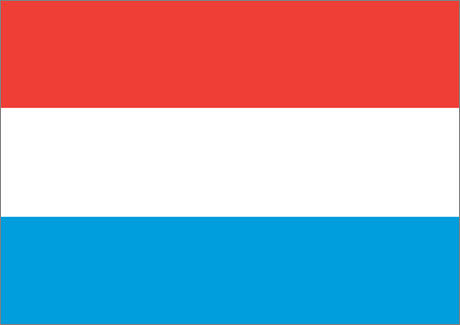 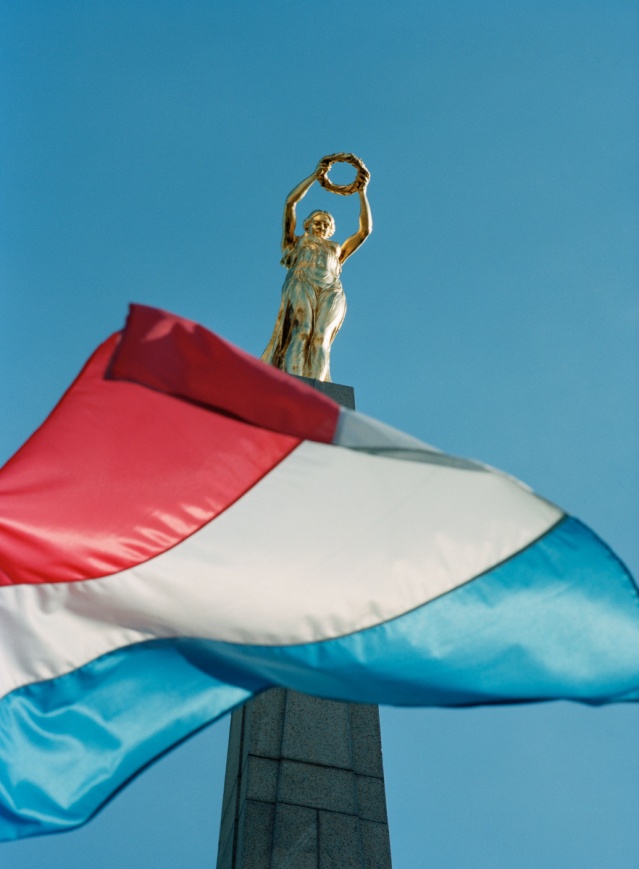 23
Information and Press Service of the Government
April 2016
[Speaker Notes: National symbols: National flag

The national flag is made up of three horizontal bands of red, white and blue. While the Luxembourg flag bears a close resemblance to the flag of the Netherlands, the latter features a distinctive cobalt blue band, while the blue of the Luxembourg flag is a sky blue.Like the coat of arms, the Luxembourg flag is protected by the law of 23 June 1972 on national emblems.Image: on the right, the statue of the Gëlle Fra (Golden Lady) with the Luxembourg flag in the foreground © SIP/Christian Aschman

FOR MORE INFORMATION
 www.luxembourg.lu: http://www.luxembourg.public.lu/en/le-grand-duche-se-presente/symboles-nationaux/index.html
 About... Symbols of the state and of the nation: http://www.luxembourg.public.lu/en/publications/d/ap-symboles/index.html
 Everything you need to know about the Grand Duchy of Luxembourg: http://www.luxembourg.public.lu/en/publications/c/tout-savoir/index.html]
National symbols
Ons Heemecht,the national anthem
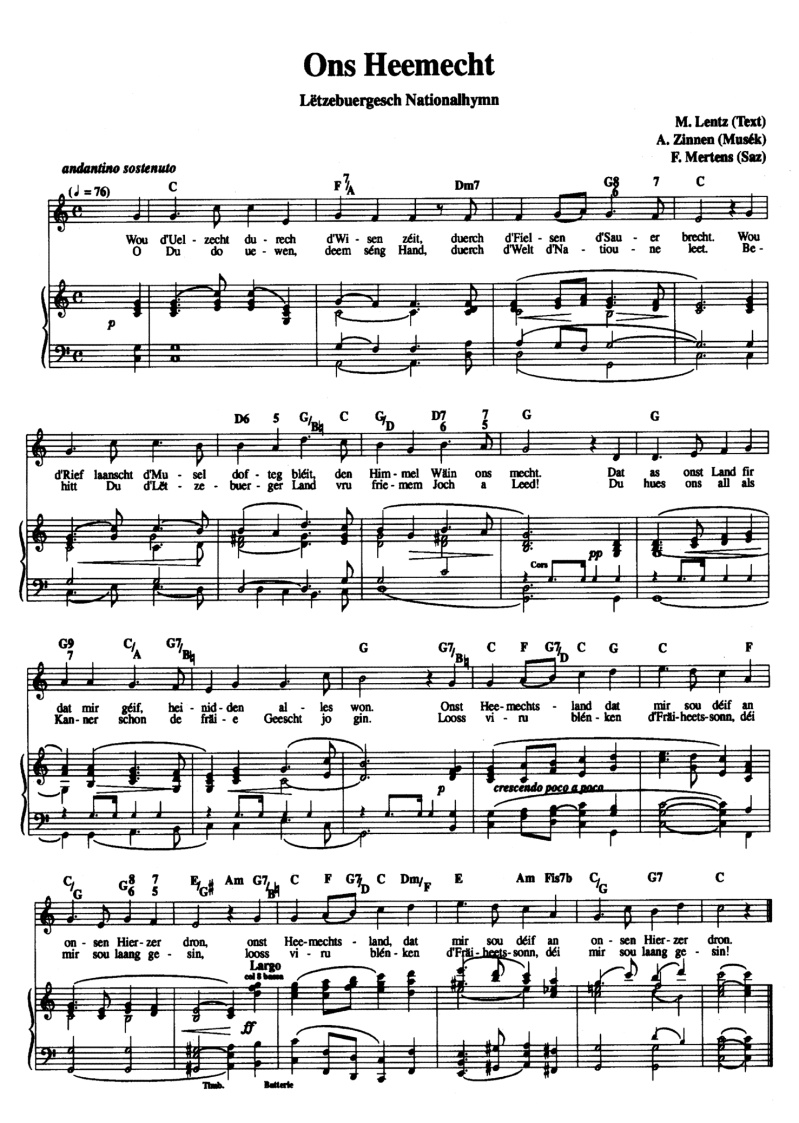 Wou d'Uelzecht durech d'Wisen zéit,Duerch d'Fielsen d'Sauer brëcht.Wou d'Rief laanscht d'Musel dofteg bléit,Den Himmel Wäin ons mëcht.Dat as onst Land, fir dat mir géif,Heinidden alles won.Ons Heemechtsland, dat mir sou déifAn onsen Hierzer dron.
O Du do uewen, deem séng HandDuurch d'Welt d'Natioune leet.Behitt Du d'Lëtzebuerger LandVru friemem Joch a Leed!Du hues ons all als Kanner schonde fräie Geescht jo gin.Looss viru blénken d'Fräiheetssonndéi mir sou laang gesin.
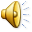 24
Information and Press Service of the Government
April 2016
[Speaker Notes: National symbols: National anthem

The national anthem, legally protected since 1993, consists of the first and last verse of the song Ons Heemecht (Our Homeland) of 1859, a poem in Luxembourgish by Michel Lentz that was set to music by Jean-Antoine Zinnen. Performed for the first time in public during a grand ceremony in Ettelbruck in 1864, the national anthem expresses the great joy felt by the country, which had finally achieved independence and delighted in its peace and prosperity. In 2014, Luxembourg celebrated the 150th anniversary of the first performance of the national anthem in Ettelbruck.

Only the government has the right to translate the national anthem in other languages. Official translations are available online: http://www.luxembourg.public.lu/en/le-grand-duche-se-presente/symboles-nationaux/hymne/index.html

FOR MORE INFORMATION
 www.luxembourg.lu: http://www.luxembourg.public.lu/en/le-grand-duche-se-presente/symboles-nationaux/index.html
 About... Symbols of the state and of the nation: http://www.luxembourg.public.lu/en/publications/d/ap-symboles/index.html
 Everything you need to know about the Grand Duchy of Luxembourg: http://www.luxembourg.public.lu/en/publications/c/tout-savoir/index.html]
National symbols
De Wilhelmus, 
anthem of the grand-ducal house
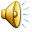 25
Information and Press Service of the Government
April 2016
[Speaker Notes: National symbols: Anthem of the grand-ducal house

De Wilhelmus is the anthem of the grand-ducal house. It is struck up whenever a member of the grand-ducal family arrives at or leaves an official ceremony.It was inspired by a trumpet call or cavalry fanfare, the first written trace of which dates back to the 16th century.

FOR MORE INFORMATION
 www.luxembourg.lu: http://www.luxembourg.public.lu/en/le-grand-duche-se-presente/symboles-nationaux/index.html
 About... Symbols of the state and of the nation: http://www.luxembourg.public.lu/en/publications/d/ap-symboles/index.html
 Everything you need to know about the Grand Duchy of Luxembourg: http://www.luxembourg.public.lu/en/publications/c/tout-savoir/index.html]
National symbols
National day: 23 June
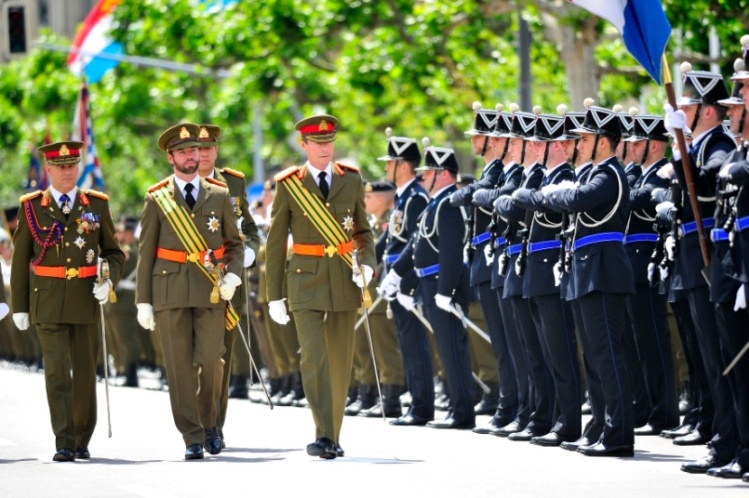 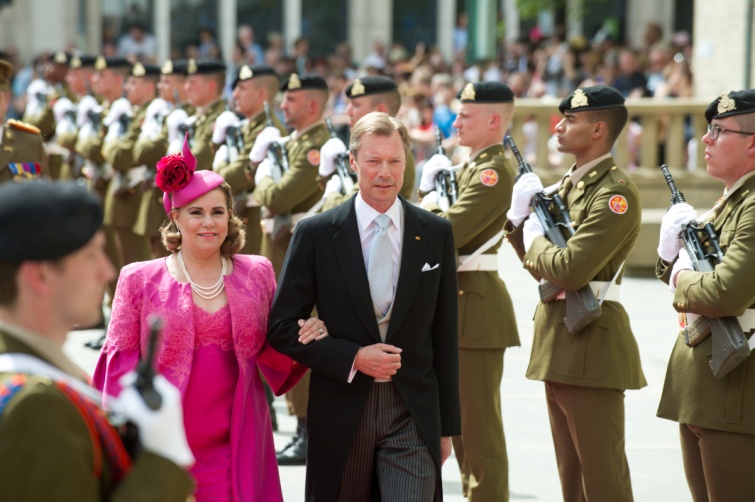 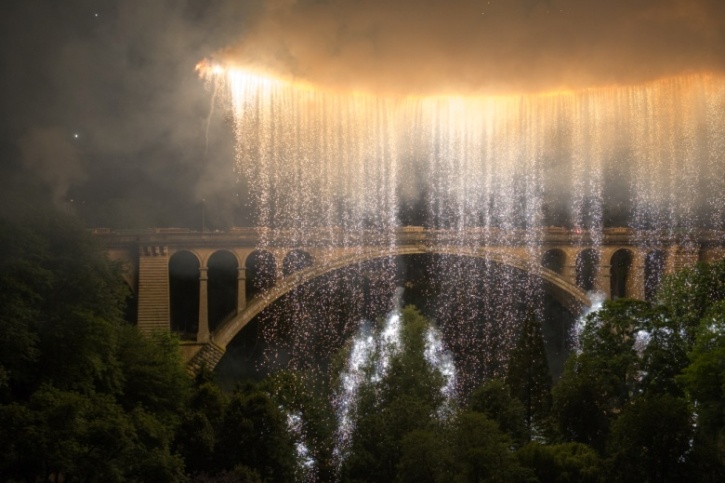 26
Information and Press Service of the Government
April 2016
[Speaker Notes: National symbols: National day

Ever since 1962, national day has been celebrated on 23 June: it celebrates the birthday of the sovereign, irrespective of his or her actual date of birth (grand-ducal decree of 23 December 1961). In 1961, largely for meteorological reasons, the decision was made to transfer the public celebration of the sovereign’s birthday and therefore national day to 23 June of each year.Every year, national day celebrations attract tens of thousands of Luxembourgers, foreign residents and tourists. In the capital Luxembourg City, festivities begin on the eve of 23 June with the ceremonial changing of the guard in front of the grand-ducal palace. While the grand-ducal couple visits a different town each year, the hereditary grand-ducal couple always pays a visit to Esch-sur-Alzette, the country’s second-largest city. After a torch-lit procession and a fireworks display, celebrations kick off throughout the capital’s public places with concerts and DJs.23 June begins with an official civil ceremony at the Philharmonie Luxembourg. A grand military parade is held on Avenue de la Liberté, followed by an interfaith Te Deum at the Cathedral of Our Lady of Luxembourg.  Images: on the left, TRH the Grand Duke and Grand Duchess before the Te Deum; on the right, military parade; in the centre,fireworks in Luxembourg City on the eve of national day © SIP
FOR MORE INFORMATION
 www.luxembourg.lu: http://www.luxembourg.public.lu/en/le-grand-duche-se-presente/symboles-nationaux/index.html
 About... Symbols of the state and of the nation: http://www.luxembourg.public.lu/en/publications/d/ap-symboles/index.html
 Everything you need to know about the Grand Duchy of Luxembourg: http://www.luxembourg.public.lu/en/publications/c/tout-savoir/index.html]
National symbols
Coat of arms
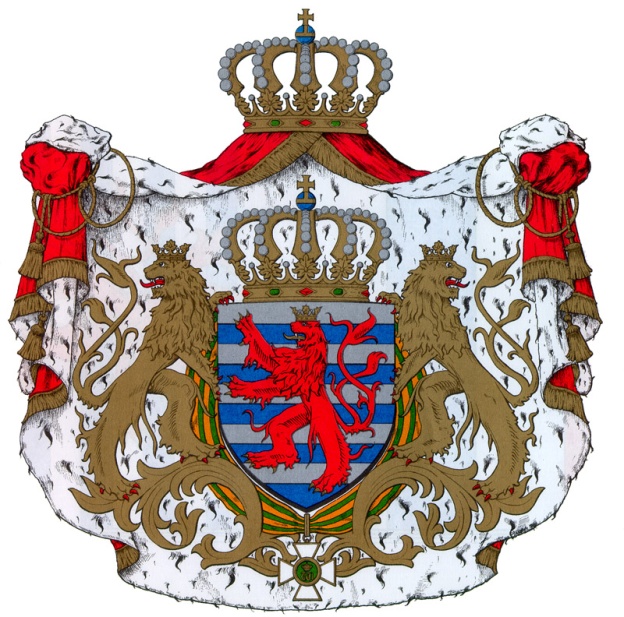 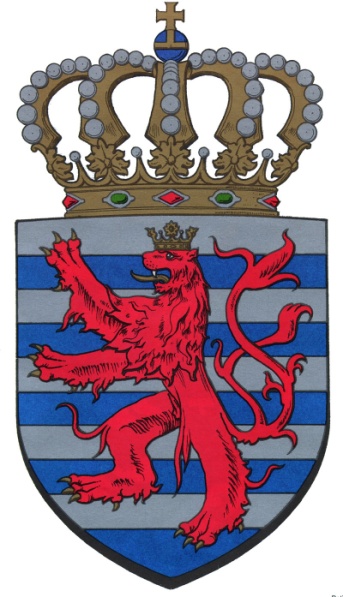 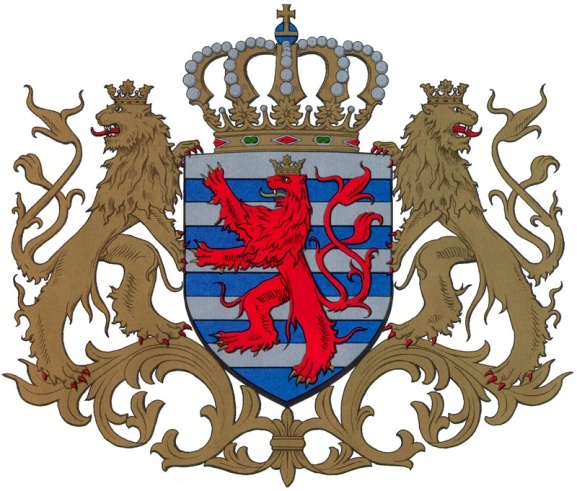 Lesser coat of arms
Greater coat of arms
Middle coat of arms
27
Information and Press Service of the Government
April 2016
[Speaker Notes: National symbols: Coat of arms

The origins of the state of Luxembourg’s coat of arms date back to the Middle Ages.

The coat of arms of the Grand Duchy of Luxembourg comes in three levels: lesser, middle and greater.

They are protected by the law of 23 June 1972 on national emblems.

You can see:

- on the left: the lesser coat of arms;
- in the centre: the middle coat of arms;
- on the right: the greater coat of arms.

FOR MORE INFORMATION
 www.luxembourg.lu: http://www.luxembourg.public.lu/en/le-grand-duche-se-presente/symboles-nationaux/index.html
 About... Symbols of the state and of the nation: http://www.luxembourg.public.lu/en/publications/d/ap-symboles/index.html
 Everything you need to know about the Grand Duchy of Luxembourg: http://www.luxembourg.public.lu/en/publications/c/tout-savoir/index.html]
Festivals and traditions
Echternach hopping procession (UNESCO Representative List of the Intangible Cultural Heritage of Humanity, Whit Tuesday)
National day (23 June)

Schueberfouer (funfair in Luxembourg City, August-September)

Buergbrennen (burning of the cross, first Sunday of Lent)

Liichtmëssdag (Candlemas, 2 February)

Fuesend (Carnival, from 2 February to Ash Wednesday)

Bretzelsonndeg (Pretzel Sunday, fourth Sunday of Lent)

Oktav and Mäertchen (Oktav pilgrimage, third Sunday after Easter)

Kleeschen (St Nicholas, 6 December)
28
Information and Press Service of the Government
April 2016
[Speaker Notes: Festivals and traditions 

Like other countries, Luxembourg also celebrates Easter and Christmas, as well as other religious-themed occasions. Nevertheless, the Grand Duchy also has its own typically Luxembourgish festivals and traditions. The most important or distinctive ones are:

 Echternach hopping procession (Whit Tuesday)
 National day (23 June)
 Schueberfouer (funfair in Luxembourg City)
- Buergbrennen (burning of the cross)
- Liichtmëssdag (Candlemas)
- Fuesend (officially Carnival goes from 2 February to Ash Wednesday, but in reality it continues until mid-Lent)
- Bretzelsonndeg (Pretzel Sunday)
 Oktav and Mäertchen (Oktav pilgrimage)
 Kleeschen (6 December)

FOR MORE INFORMATION
 www.luxembourg.lu: http://www.luxembourg.public.lu/en/le-grand-duche-se-presente/fetes-traditions/index.html
 About… Festivals and Traditions in Luxembourg: http://www.luxembourg.public.lu/en/publications/a/apropos-fetes-traditions/index.html]
Festivals and traditions
Echternach hopping procession
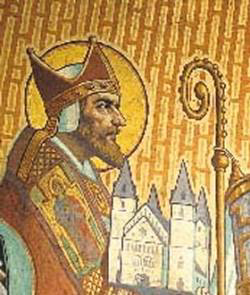 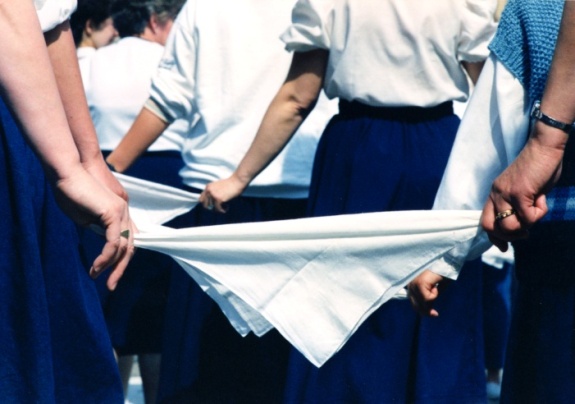 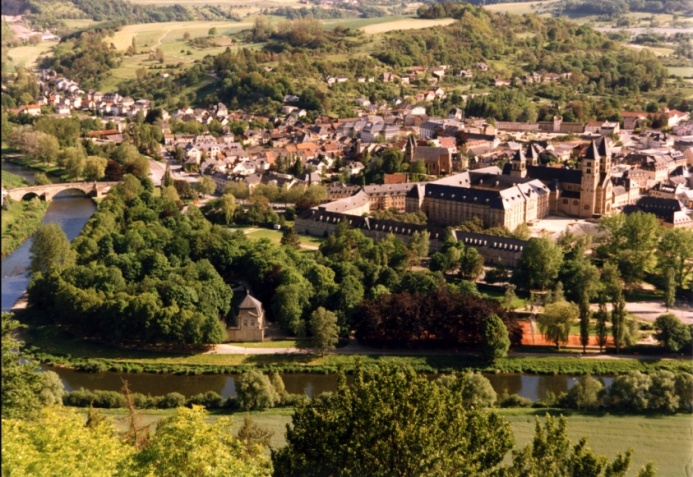 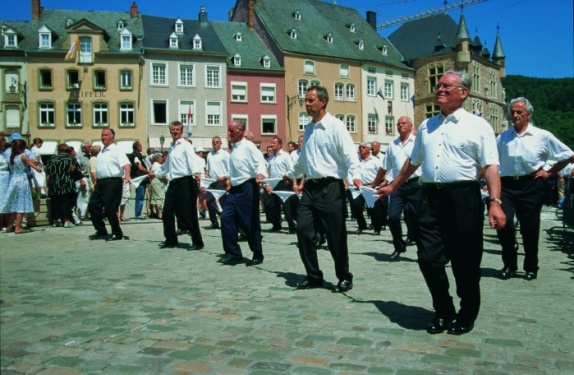 29
Information and Press Service of the Government
April 2016
[Speaker Notes: Festivals and traditions: Echternach hopping procession

- Included on the UNESCO Representative List of the Intangible Cultural Heritage of Humanity;
 Takes place on Whit Tuesday;
- Procession in tribute to St Willibrord, Irish monk who founded the abbey of Echternach during the 7th century;
 Origins (both pagan and religious) date back to the 13th century;
 Unique dancing procession in Europe;
 More than 10,000 participants every year.

Images: top left, St Willibrord; top and bottom right, Echternach hopping procession; bottom left, the town of Echternach with its ancient abbey © SIP; Baroni-Wagener/Calteux; Marcel Schmitz/SIP
FOR MORE INFORMATION
 www.luxembourg.lu: http://www.luxembourg.public.lu/en/le-grand-duche-se-presente/fetes-traditions/index.html
 UNESCO film on the Echternach hopping procession on youtube.com (duration: 5’20’’): http://www.youtube.com/watch?v=FQ68OFEC_p8
 About… Festivals and Traditions in Luxembourg: http://www.luxembourg.public.lu/en/publications/a/apropos-fetes-traditions/index.html]
Festivals and traditions
National day: 23 June
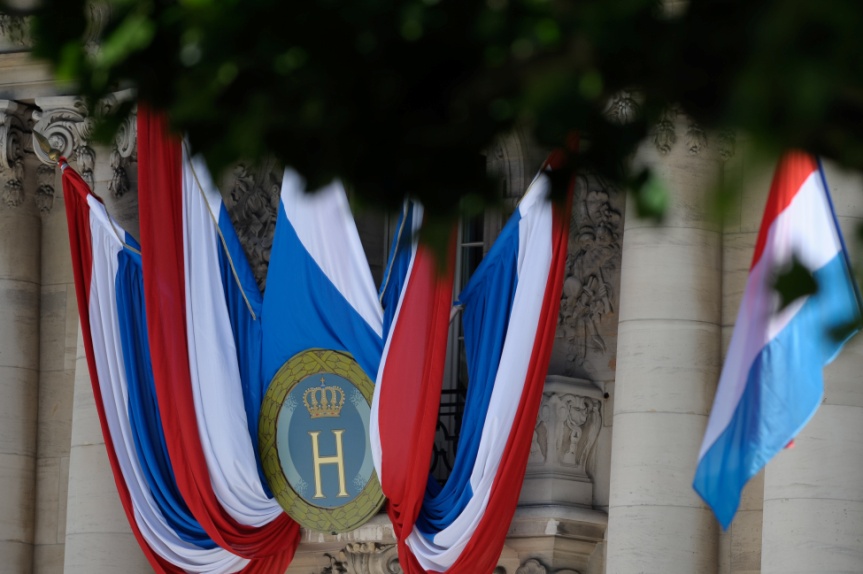 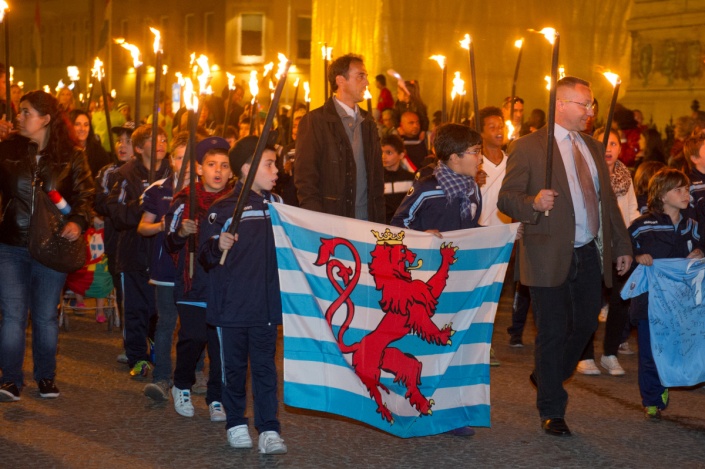 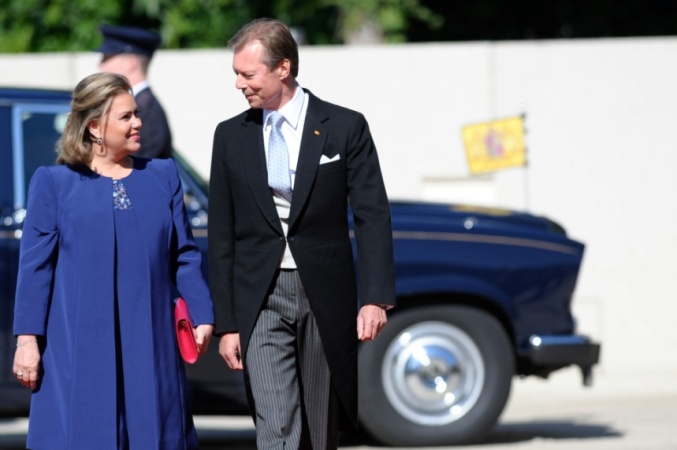 30
Information and Press Service of the Government
April 2016
[Speaker Notes: Festivals and traditions: National day (23 June)

- Celebration of the sovereign’s birthday;
- Torch-lit procession, fireworks display and jubilant crowds on the eve of 23 June;
 Official ceremony, interfaith Te Deum service and grand military parade on 23 June.

Images: top left, Avenue de la Liberté decorations on national day; bottom left, torch-lit procession on the eve of national day; bottom right, the grand-ducal couple on national day © SIP; SIP/Charles Caratini

FOR MORE INFORMATION
 See slide 25 also
 www.luxembourg.lu: http://www.luxembourg.public.lu/en/le-grand-duche-se-presente/fetes-traditions/index.html
 About... Symbols of the state and of the nation: http://www.luxembourg.public.lu/en/publications/d/ap-symboles/index.html
 Everything you need to know about the Grand Duchy of Luxembourg: http://www.luxembourg.public.lu/en/publications/c/tout-savoir/index.html]
Festivals and traditions
Schueberfouer,funfair in Luxembourg City, from late August to early September
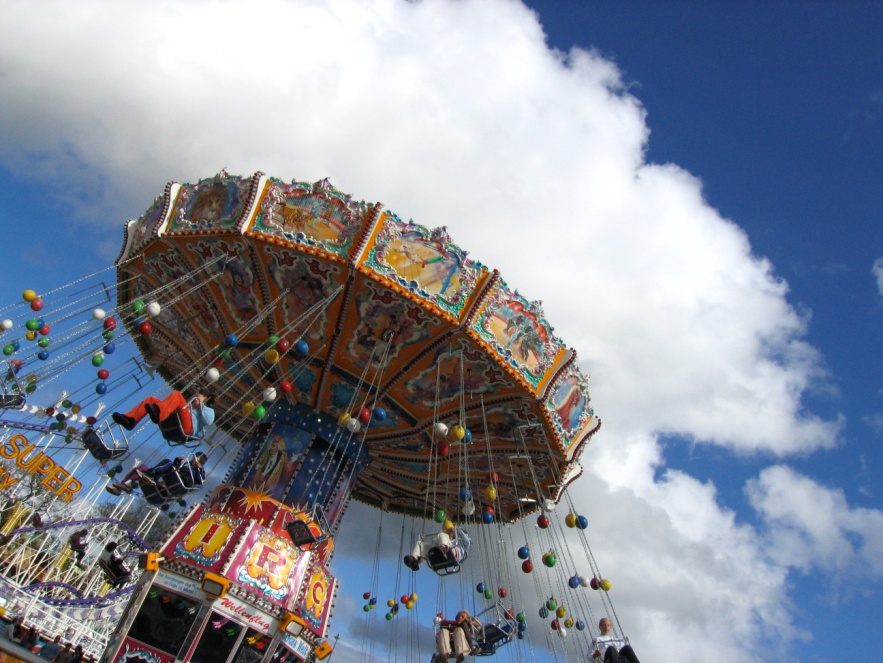 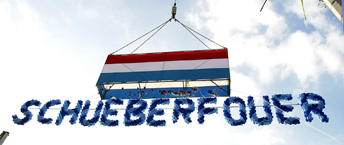 31
Information and Press Service of the Government
April 2016
[Speaker Notes: Festivals and traditions: Schueberfouer (funfair)

- Funfair in Luxembourg City, founded in 1340 by John the Blind;
- The Schueberfouer takes place from late August to early September;
 The largest funfair in Luxembourg and the Greater Region: attracting more than 2 million visitors each year on the 4-hectare Glacis ground, not far from the city centre.

Images: © Christof Weber/SIP; SIP

FOR MORE INFORMATION
 www.luxembourg.lu: http://www.luxembourg.public.lu/en/le-grand-duche-se-presente/fetes-traditions/index.html
 About… Festivals and Traditions in Luxembourg: http://www.luxembourg.public.lu/en/publications/a/apropos-fetes-traditions/index.html]
Festivals and traditions
Buergbrennen,burning of the cross, first Sunday of Lent
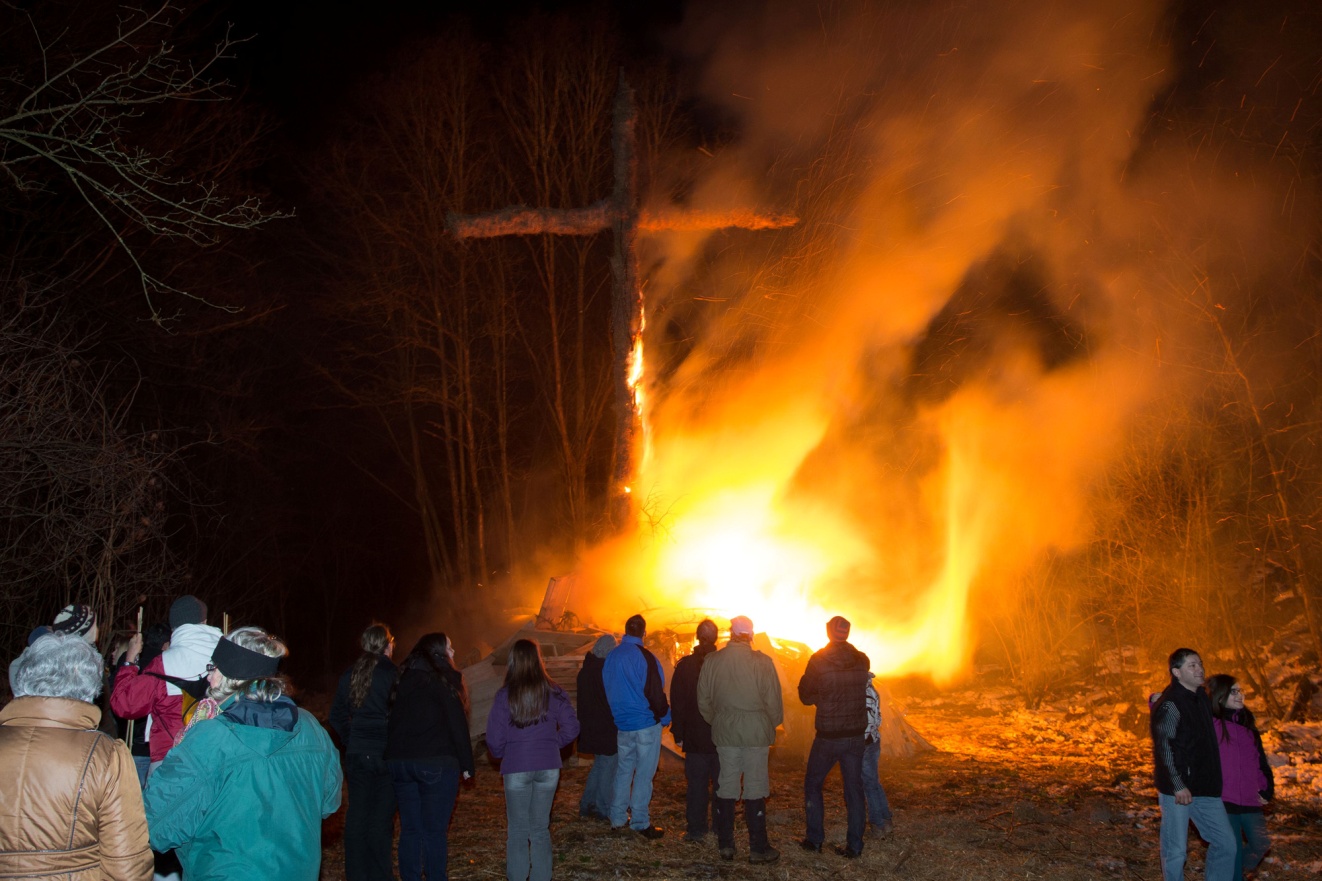 32
Information and Press Service of the Government
April 2016
[Speaker Notes: Festivals and traditions: Buergbrennen (burning of the cross)

- On the first Sunday of Lent, Buergen (cross stakes) are set alight throughout the country to chase away the winter;
 Traditional festival each year attracting thousands of people in different parts of the country.

Image: © Claude Piscitelli

FOR MORE INFORMATION
 www.luxembourg.lu: http://www.luxembourg.public.lu/en/le-grand-duche-se-presente/fetes-traditions/index.html
 About… Festivals and Traditions in Luxembourg: http://www.luxembourg.public.lu/en/publications/a/apropos-fetes-traditions/index.html]
Festivals and traditions
Liichtmëssdag, 
Candlemas, 2 February
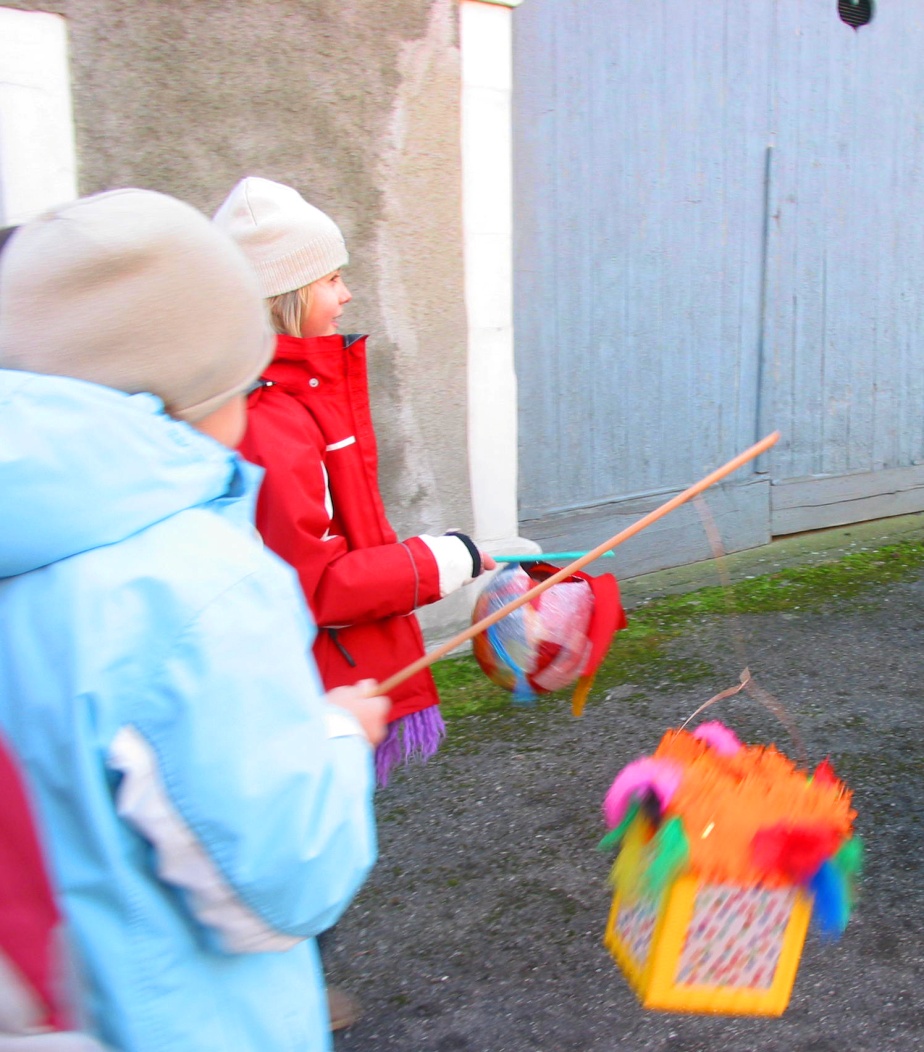 Léiwer Härgottsblieschen,Gitt ons Speck an IerbessenEe Pond, zwee Pond,Dat anert Joer da gitt der gesond,Da gitt der gesond.Loosst déi jonk Leit liewenLoosst déi al Leit stierwen,(Variation: an déi al derniewent)Kommt der net bal,D'Féiss ginn ons kal.Kommt Der net gläich,Da gi mer op d'Schläich.Kommt der net geschwënn,D'Féiss ginn ons dënn.Kommt Der net gewëss,Da kritt Der e Schouss voll Nëss.
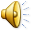 33
Information and Press Service of the Government
April 2016
[Speaker Notes: Festivals and traditions: Liichtmëssdag (Candlemas)

- Every year, on 2 February, children go liichten (celebrate the light).
 Armed with lanterns, they go from house to house in groups requesting sweets and coins to the tune of St Blaise: ‘Léiwer Herrgottsblieschen, gëff ons Speck an Ierbessen…’.

Image: © SIP

FOR MORE INFORMATION
 www.luxembourg.lu: http://www.luxembourg.public.lu/en/le-grand-duche-se-presente/fetes-traditions/index.html
 About… Festivals and Traditions in Luxembourg: http://www.luxembourg.public.lu/en/publications/a/apropos-fetes-traditions/index.html]
Festivals and traditions
Fuesend,
carnival, from 2 February to Ash Wednesday
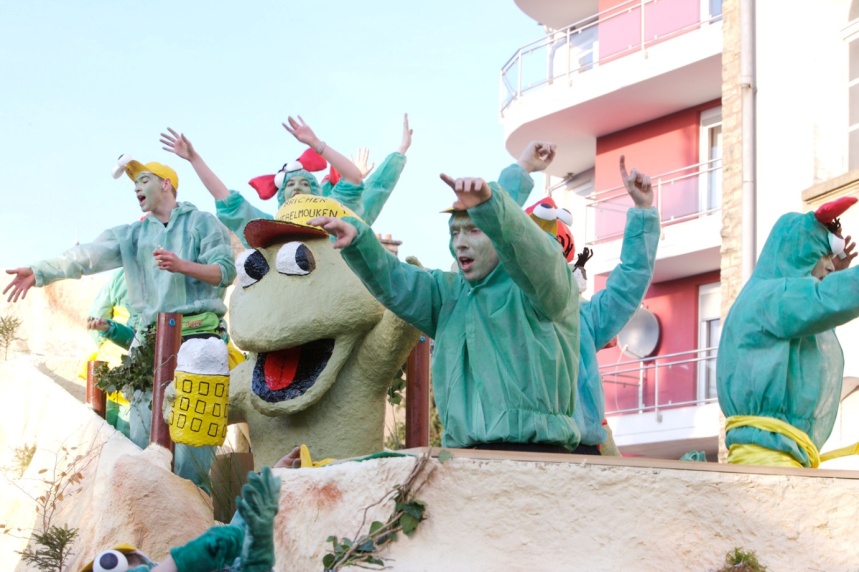 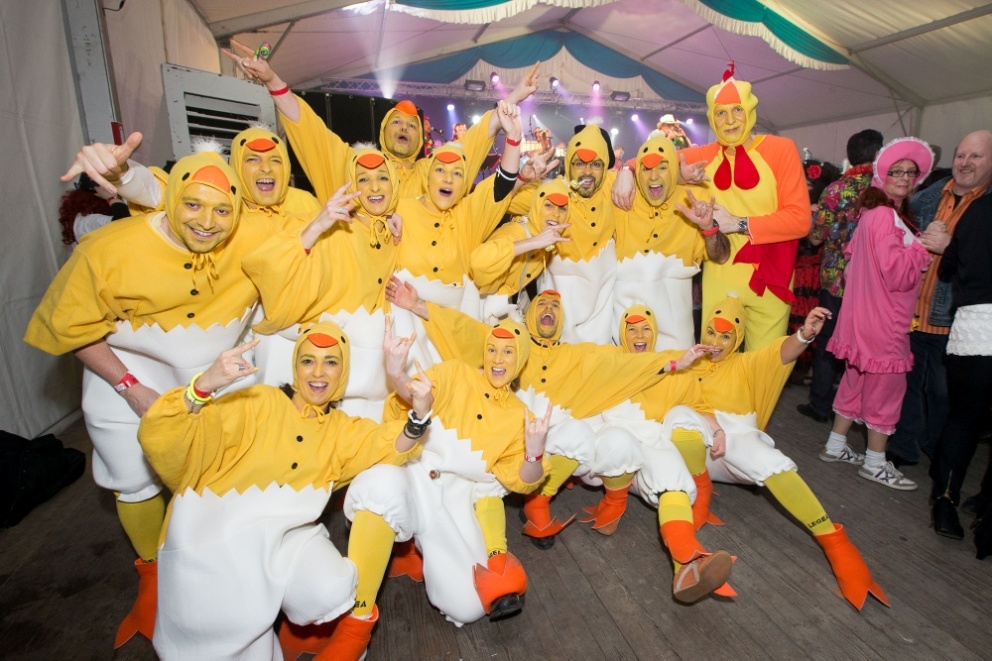 34
Information and Press Service of the Government
April 2016
[Speaker Notes: Festivals and traditions: Fuesend (Carnival)

- Much like their German neighbours, the Luxembourg people love celebrating Carnival with costumed balls and cavalcades. 
 Carnival officially goes from 2 February (Liichtmëssdag) to Ash Wednesday (Äschermëttwoch), but in reality it continues until mid-Lent. 

Images: © Jean-Paul Kieffer/SIP; Claude Piscitelli

FOR MORE INFORMATION
 www.luxembourg.lu: http://www.luxembourg.public.lu/en/le-grand-duche-se-presente/fetes-traditions/index.html
 About… Festivals and Traditions in Luxembourg: http://www.luxembourg.public.lu/en/publications/a/apropos-fetes-traditions/index.html]
Festivals and traditions
Bretzelsonndeg,
Pretzel Sunday, fourth Sunday of Lent
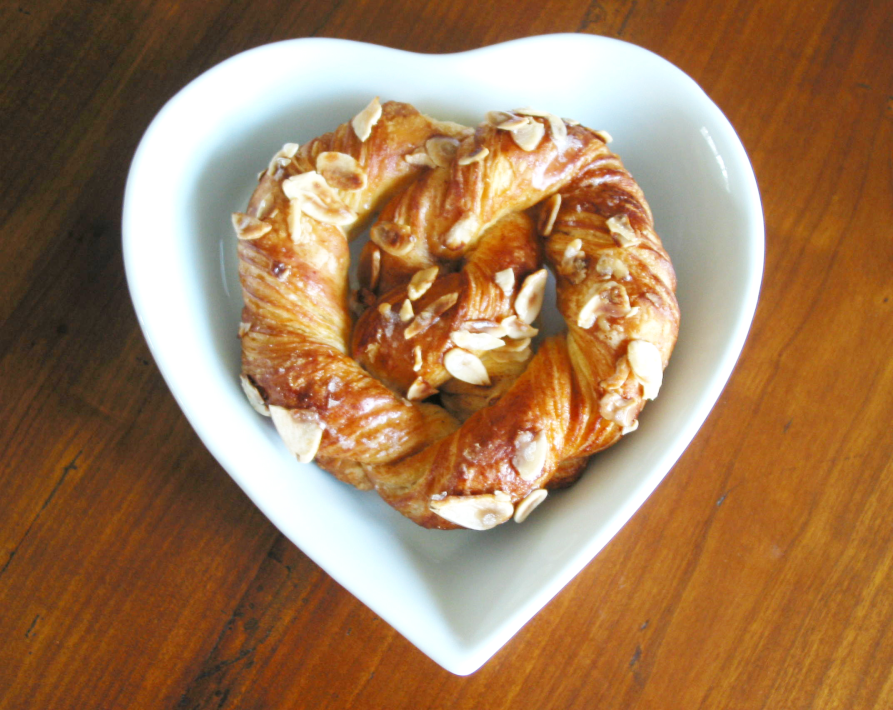 35
Information and Press Service of the Government
April 2016
[Speaker Notes: Festivals and traditions: Bretzelsonndeg (Pretzel Sunday)

On the fourth Sunday of Lent (known as Bretzelsonndeg), tradition dictates that men give their sweethearts a popular pastry known as a Bretzel (pretzel). 

If the woman accepts the pretzel, the man may come back on Easter Sunday to receive (chocolate) eggs in return. 

On a leap year, the tradition is reversed: this time the ladies are the ones offering the pretzels.

Image: © SIP

FOR MORE INFORMATION
 www.luxembourg.lu: http://www.luxembourg.public.lu/en/le-grand-duche-se-presente/fetes-traditions/index.html
 About… Festivals and Traditions in Luxembourg: http://www.luxembourg.public.lu/en/publications/a/apropos-fetes-traditions/index.html]
Festivals and traditions
Oktav and Mäertchen
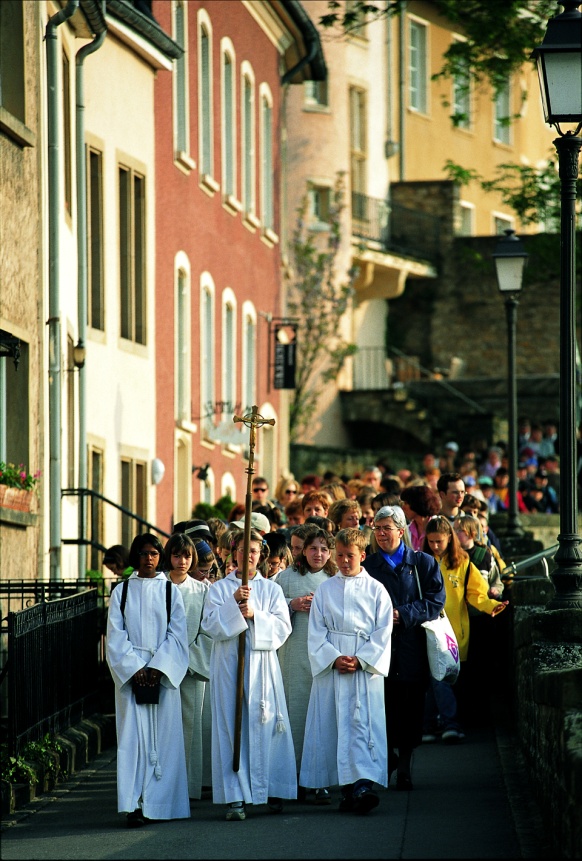 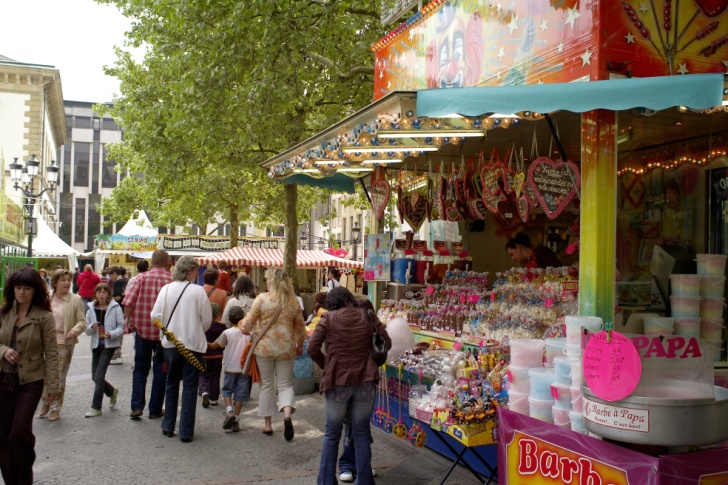 36
Information and Press Service of the Government
April 2016
[Speaker Notes: Festivals and traditions: Oktav and Mäertchen

Oktav 
- The most important religious event of the year, which takes place in Luxembourg City;
- Annual pilgrimage in honour of Our Lady of Luxembourg, conducted over a fortnight towards the second half of April;
 Every year, it attracts 60,000 pilgrims;
 Its origins date back to the 17th century.

The Oktav is traditionally accompanied by a market on Knuedler (Place Guillaume II) and Place de la Constitution, known as the Mäertchen (small market). Originally, the market’s sole purpose was to allow pilgrims to have something to eat after mass and to purchase a few souvenirs and religious items. Over time, several more stands joined the Mäertchen and it has gradually transformed into a popular fair.

Images: © Christof Weber/SIP; Jean-Paul Kieffer/SIP

FOR MORE INFORMATION
 www.luxembourg.lu: http://www.luxembourg.public.lu/en/le-grand-duche-se-presente/fetes-traditions/index.html
 About… Festivals and Traditions in Luxembourg: http://www.luxembourg.public.lu/en/publications/a/apropos-fetes-traditions/index.html]
Festivals and traditions
Kleeschen,St Nicholas, 6 December
Léiwe Kleeschen

Léiwe Kleeschen, gudde KleeschenBréng eis Saachen, allerhand,Fir ze kucken, fir ze schmaachen,Aus dem schéinen Himmelsland.Bei der Dier do stinn eis TellerenBeieneen an enger Rei'T läit och Hee do fir Däin IeselDofir bréng ons Spillgezei.
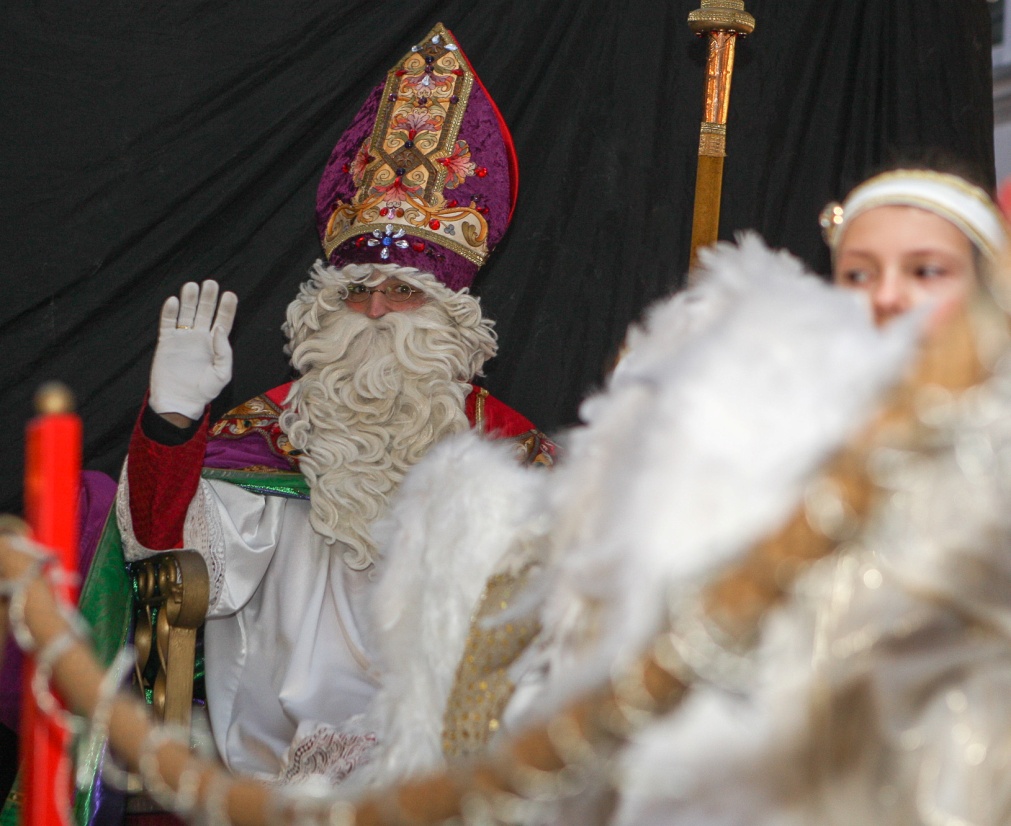 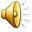 37
Information and Press Service of the Government
April 2016
[Speaker Notes: Festival and traditions: Kleeschen (St Nicholas)

In Luxembourg, Kleeschen is synonymous with an elderly bearded gentleman with white hair and dressed in red. 

In contrast to Father Christmas, St Nicholas wears a mitre, a red pointed headdress, and carries a crozier, a type of staff. 

He is most often accompanied by the Houseker (his fear-inspiring black helper), who leaves switches for children who have been naughty.

In Luxembourg, this celebration is so important that the Ministry of Education, Children and Youth decided that children in fundamental education would have a day off school. In the days preceding 6 December, Kleeschen also goes round visiting fundamental education classes.

As early as late November, children put one slipper outside their bedroom door every night so that Kleeschen can bring them sweets before appearing during the night of 5 to 6 December with proper gifts (toys and confectionery). Generally, his presence goes unseen by little children who wake up early in the morning to discover all their gifts.

Image: © Zineb Ruppert/SIP

FOR MORE INFORMATION
 www.luxembourg.lu: http://www.luxembourg.public.lu/en/le-grand-duche-se-presente/fetes-traditions/index.html
 About… Festivals and Traditions in Luxembourg: http://www.luxembourg.public.lu/en/publications/a/apropos-fetes-traditions/index.html]
Famous Luxembourgers
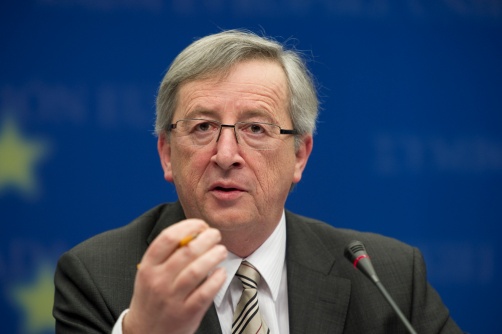 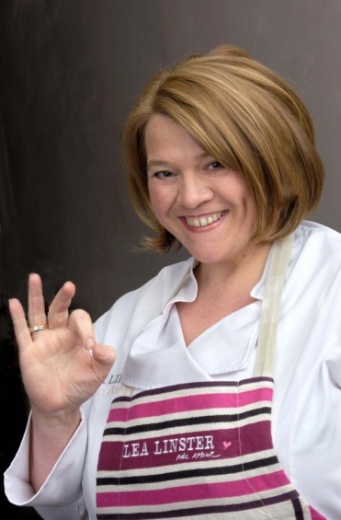 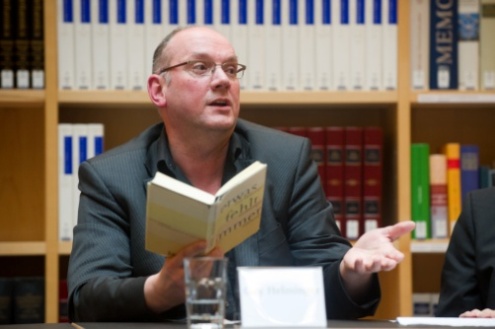 Jean-Claude Juncker
Guy Helminger
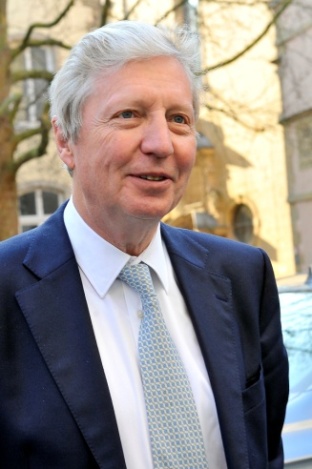 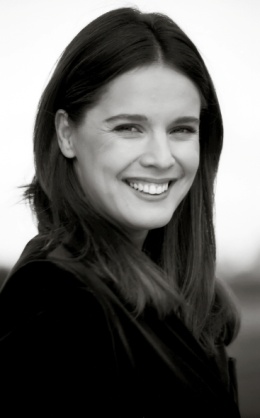 Léa Linster
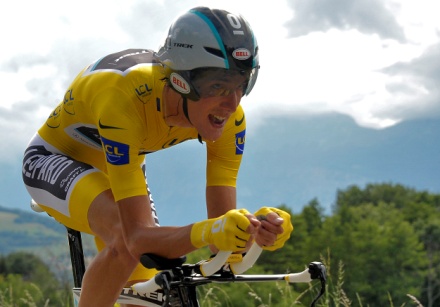 Désirée Nosbusch
Andy Schleck
Jules Hoffmann
38
Information and Press Service of the Government
April 2016
[Speaker Notes: Famous Luxembourgers

 Jean-Claude Juncker has held the post of president of the European Commission since 1 November 2014. He served as Luxembourg’s Prime Minister from 1995 to 2013 and as the first permanent president of the Eurogroup (2005-2013). He has won several awards for his commitment to European integration, including the Charlemagne Prize in 2006.

 Jules Hoffmann, a French national, was born in Echternach in 1941. He is a researcher specialising in the endocrinology and immunology of insects and is a professor at the University of Strasbourg. Together with Bruce Beutler and Ralph Steinman, he was awarded the Nobel Prize in Medicine in 2011. Emeritus senior researcher at the CNRS (National Center for Scientific Research) in Strasbourg, he is a member of the Académie des sciences (Academy of Sciences) in France and the recipient of several global awards.

 Léa Linster is a highly acclaimed chef. She is the first and only woman to have won the Bocuse d’or, the most prestigious competition for chefs, and has held a Michelin star since 1987. She makes regular appearances on German television and has published numerous articles and cookbooks.

 Guy Helminger is a German-language author. He lives in Cologne, where he writes poetry, theatre and radio plays as well as novels. He was presented with the 2002 Prix Servais, a Luxembourg literary award, and was the recipient of the 3sat prize for his work Pelargonien at the Ingeborg-Bachmann-Wettbewerb (Ingeborg Bachmann competition) in 2004. He has published Etwas fehlt immer (2005) with Suhrkamp and Neubrasilien (2010) with Eichborn. He also presented a cultural programme on RTL Télé Lëtzebuerg.

 Désirée Nosbusch is an actress and presenter. Born in Esch-sur-Alzette, she began her career with RTL-Radio Luxemburg at the age of 12. She has presented countless events and regularly stars in films screened on TV. She is also a stage actress, as well as a film producer and director.

 Andy Schleck is a cycling champion who retired from professional cycling in 2014. An excellent climber, he won the 2010 Tour de France. Born in 1985 into a well-known cyclist family, Andy Schleck went professional in 2005, joining his brother Fränk Schleck, a professional cyclist born in 1980. Andy Schleck excelled particularly at stage races. His greatest successes include: 
 Tour de France: 2008 – best young rider; 2009 – second overall and best young rider; 2010 – winner and best young rider;
 2nd in 2007 Tour of Italy;
 winner of 2009 Liège-Bastogne-Liège…

Images (from left to right): © SIP/Jock Fistick; SIP/Charles Caratini; Marc Theis; SIP/Nicolas Bouvy; Jean-Paul Kieffer/SIP; SIP/Nicolas Bouvy]
Did you know that…?
three researchers of Luxembourg origin have won a Nobel Prize? 

Luxembourg has won the Eurovision Song Contest five times?

the only woman in the world to have won a Bocuse d’or is from Luxembourg?

the father of science fiction was a Luxembourger?
39
Information and Press Service of the Government
April 2016
[Speaker Notes: Did you know that…?

… three researchers of Luxembourg origin have won a Nobel Prize? Gabriel Lippmann, born in Luxembourg in 1845, was awarded the Nobel Prize in Physics in 1908. Paul Lauterbur, an American of Luxembourg origin born in 1929, won the Nobel Prize in Medicine in 2003. And Jules Hoffmann, born in Luxembourg in 1941, was awarded the Nobel Prize in Medicine in 2011. This means Luxembourg has the highest number of Nobel Prize recipients in the world on a per-capita basis!
… Luxembourg has won the Eurovision Song Contest five times?Five singers have won the Eurovision Song Contest while representing Luxembourg: Jean-Claude Pascal (Nous les amoureux, 1961), France Gall (Poupée de cire, poupée de son, 1965), Vicky Leandros (Après toi, 1972), Anne-Marie David (Tu te reconnaîtras, 1973) and Corinne Hermès (Si la vie est cadeau, 1983).
… the only woman in the world to have won a Bocuse d’or is from Luxembourg? Léa Linster, owner of the eponymous Michelin-starred restaurant, is the first and to date only woman to have won this prestigious award.
…. the father of science fiction was a Luxembourger?  Hugo Gernsback was a scientist born in Luxembourg on 16 August 1884. Among other things, he invented the dry cell battery, the wireless radio, the synthesiser, the transistor without aerial and the lie detector. Over the course of his life, he filed more than 80 patents. His real passion, however, was writing science fiction novels. Incidentally, he was the one to invent the term ‘science fiction’, which was quickly adopted the world over.]
Did you know that…?
three elements of Luxembourg’s heritage are officially recognised by UNESCO? 

Luxembourg contributes around 1% of its GNI to official development assistance?

Luxembourger Pierre Werner is considered the ‘forefather of the euro’?

Luxembourg is the only city to have been chosen as European Capital of Culture on two occasions?
40
Information and Press Service of the Government
April 2016
[Speaker Notes: Did you know that…?

… three elements of Luxembourg’s heritage are officially recognised by UNESCO? The fortifications and old quarters of the City of Luxembourg have been registered on the UNESCO World Heritage List since 1994; the photography exhibition ‘The Family of Man’ by Edward Steichen was added to the UNESCO Memory of the World Register in 2003 and the Echternach hopping procession was registered on the UNESCO Representative List of the Intangible Cultural Heritage of Humanity in 2010.
… Luxembourg contributes around 1% of its GNI to official development assistance?Since 2009, Luxembourg has been contributing around 1% of its gross national income (GNI) to official development assistance, thus ranking among the five most generous countries in the world.
… Luxembourger Pierre Werner is considered the ‘forefather of the euro’?During his time as Prime Minister, Pierre Werner (1913-2002) was appointed to head a European group of experts and in 1970 presented the European Commission with a monetary integration project known as the ‘Werner Plan’, which can be considered the beginning of the euro. 
… Luxembourg is the only city to have been chosen as European Capital of Culture on two occasions?Luxembourg City was the European Capital of Culture in both 1995 and 2007. In 2007, it was the first city to suggest including surrounding regions, i.e. the Greater Region (Saar and Rhineland-Palatinate in Germany, Lorraine in France and Wallonia in Belgium) in this event.
The city of Esch-sur-Alzette is currently preparing its candidacy alongside other cities in the country’s south for European Capital of Culture in 2022.]
Did you know that…?
four Luxembourgers have won the Tour de France?

Robert Schuman, one of the founding fathers of Europe, was born in Luxembourg City?

Luxembourg is ranked 19th in the world on the Human Development Index?

nearly all Luxembourgers speak at least two languages?
41
Information and Press Service of the Government
April 2016
[Speaker Notes: Did you know that…?

… four Luxembourgers have won the Tour de France?The Tour de France was won by François Faber in 1909, by Nicolas Frantz in 1927 and 1928, by Charly Gaul – dubbed the ‘Angel of the mountain’ – in 1958 and by Andy Schleck in 2010. 
… Robert Schuman, one of the founding fathers of Europe, was born in Luxembourg City?Robert Schuman was born in Clausen, a suburb of Luxembourg City, to a Lorraine father of German nationality and a Luxembourgish mother. His mother tongue was therefore Luxembourgish. It is often mentioned that Robert Schuman’s personality was influenced by his origins. No doubt the combination of these Luxembourgish, German and French influences prompted him to launch a plan that was to result in the creation of the first European Community. 
… Luxembourg is ranked 19th in the world (out of 188 countries) on the 2015 Human Development Index?This index of the United Nations Development Programme (UNDP) measures longevity, education, literacy and standard of living, among others, in order to calculate a quality of life index.
… nearly all Luxembourgers speak at least two languages?The linguistic situation in Luxembourg is characterised by the use and legal recognition of three languages: Luxembourgish, French and German. With Luxembourgish (Lëtzebuergesch) as the national language, and Luxembourgish, German and French as the administrative and judicial languages, the Grand Duchy of Luxembourg is known for its multilingualism.]